Cosa è l’ISLAM?
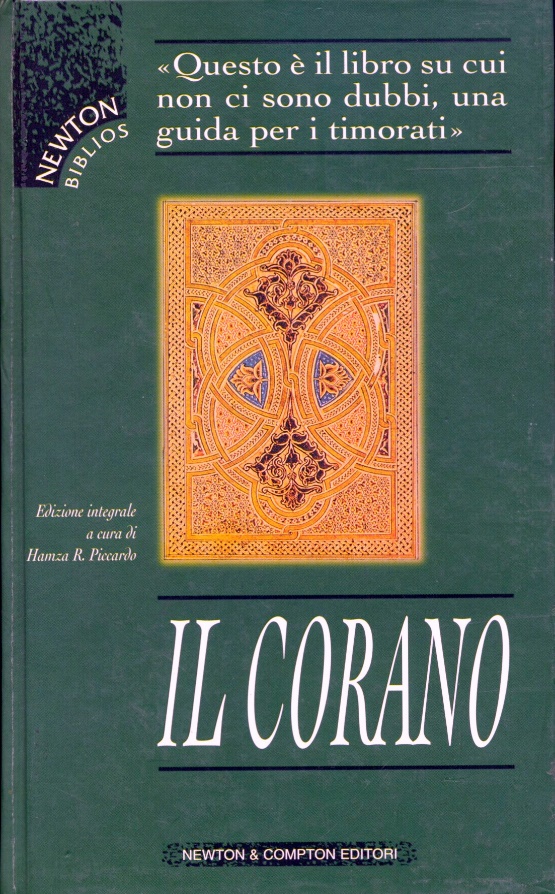 L’islam indica l’insieme di credenze fondate sul Corano diffuse da Maometto
19 sett 2022
[Speaker Notes: 19 sett 2022]
La parola islam significa 
sottomissione a Dio 
per entrare in uno stato di PACE
La parola islam significa 
sottomissione a Dio 
per entrare in uno stato di PACE
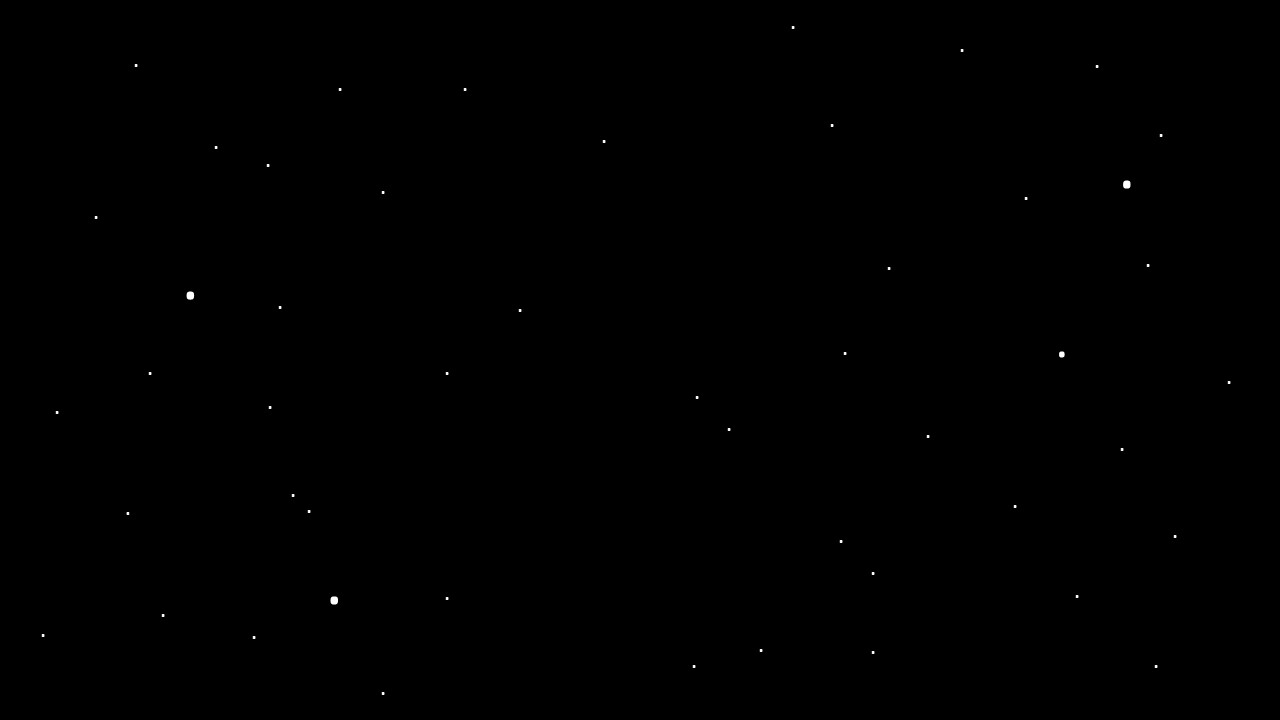 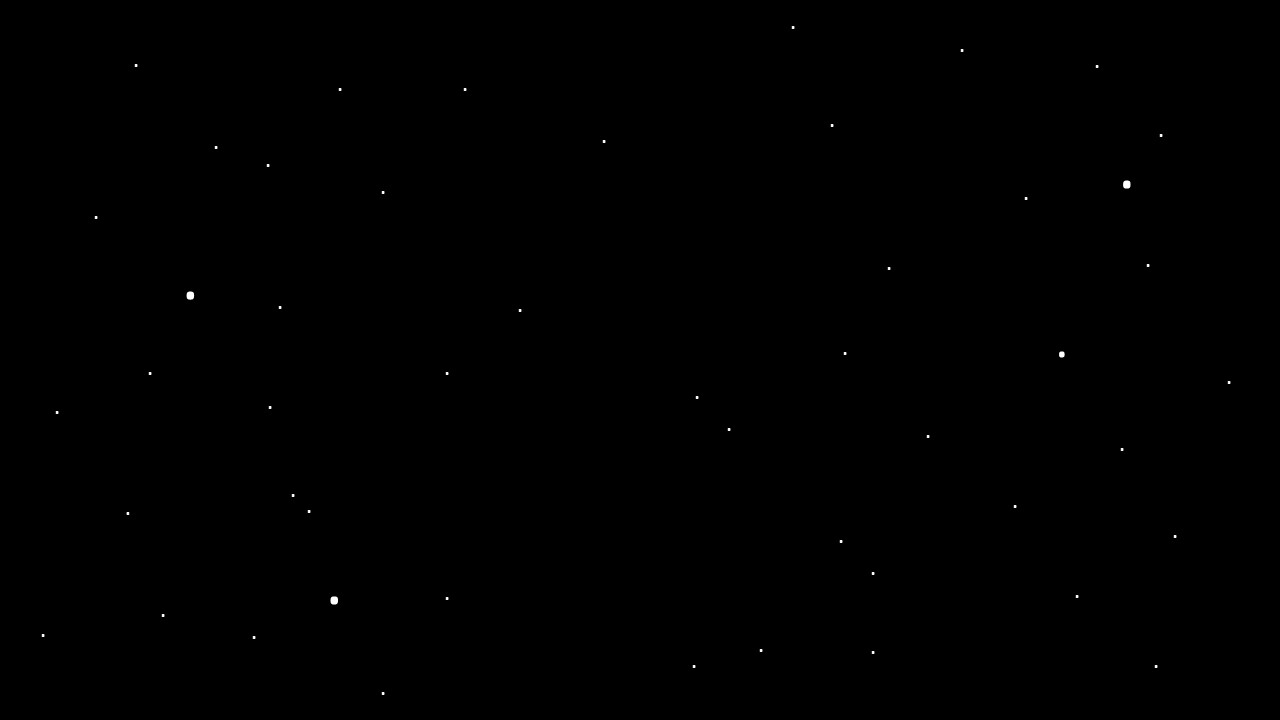 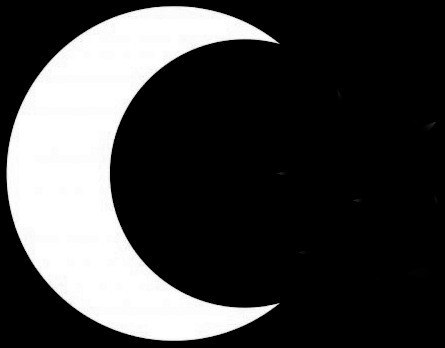 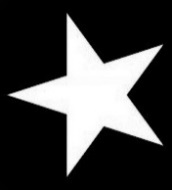 Simbolo dell’Islam è una mezza luna accanto a una stella a cinque punte.
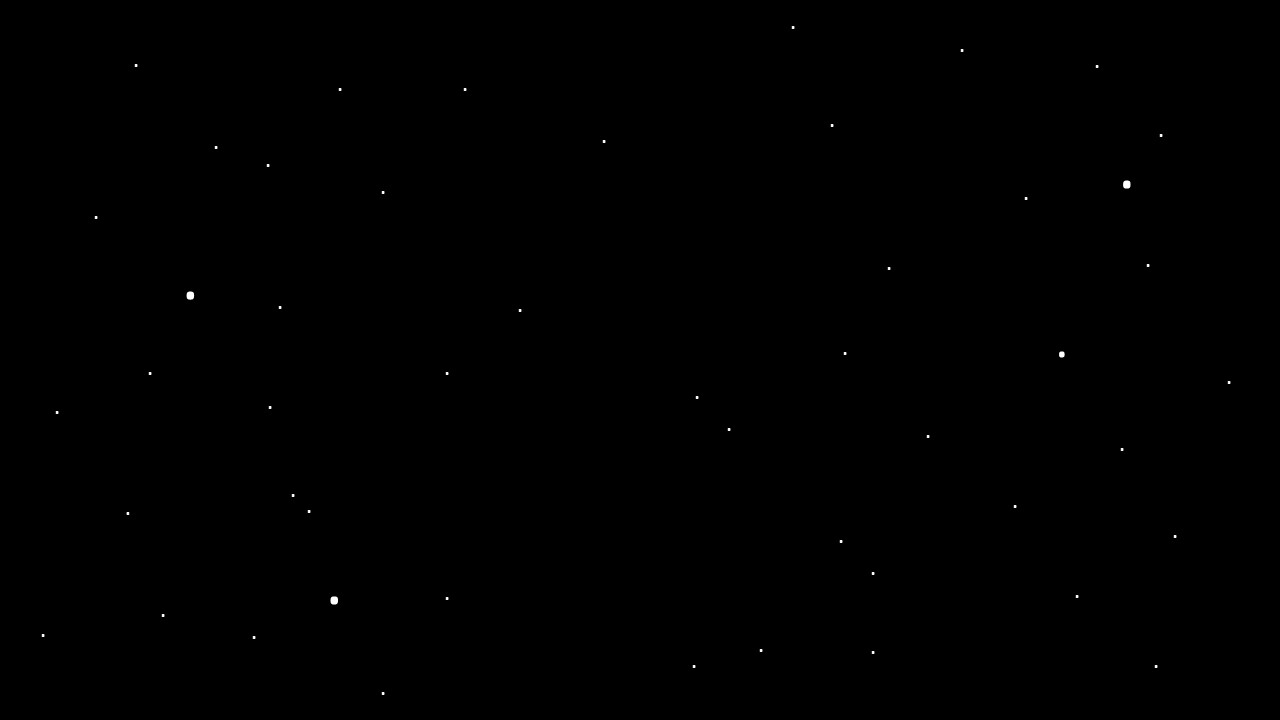 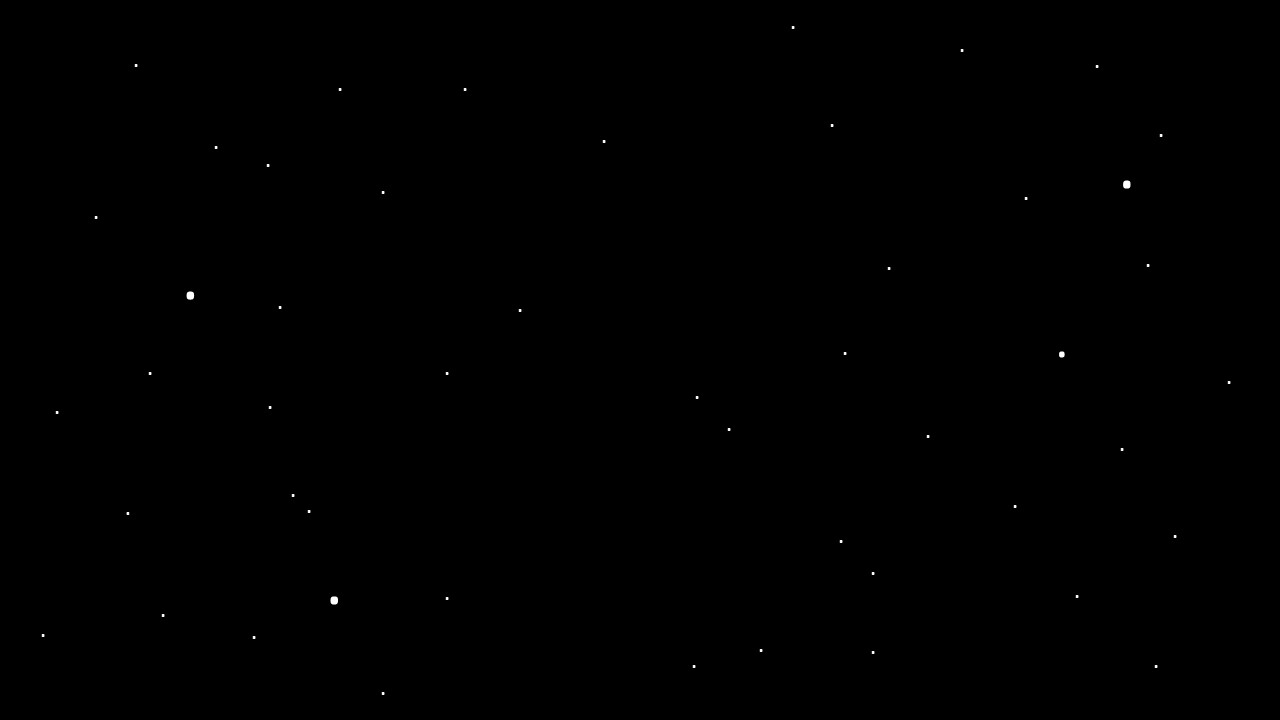 La mezza luna 
oltre a ricordare la notte in cui apparve 
l’angelo Gabriele a Maometto che gli dettò il Corano, 
secondo alcuni studiosi, potrebbe anche ricordare 
il culto precedente a Maometto, verso il Dio Luna, 
che proteggeva i nomadi nel deserto.
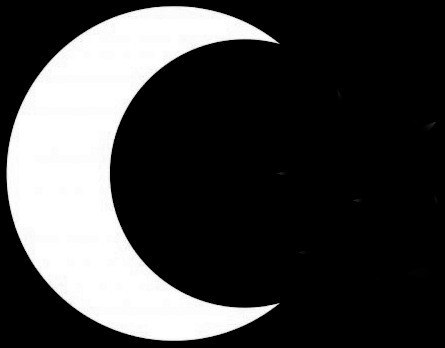 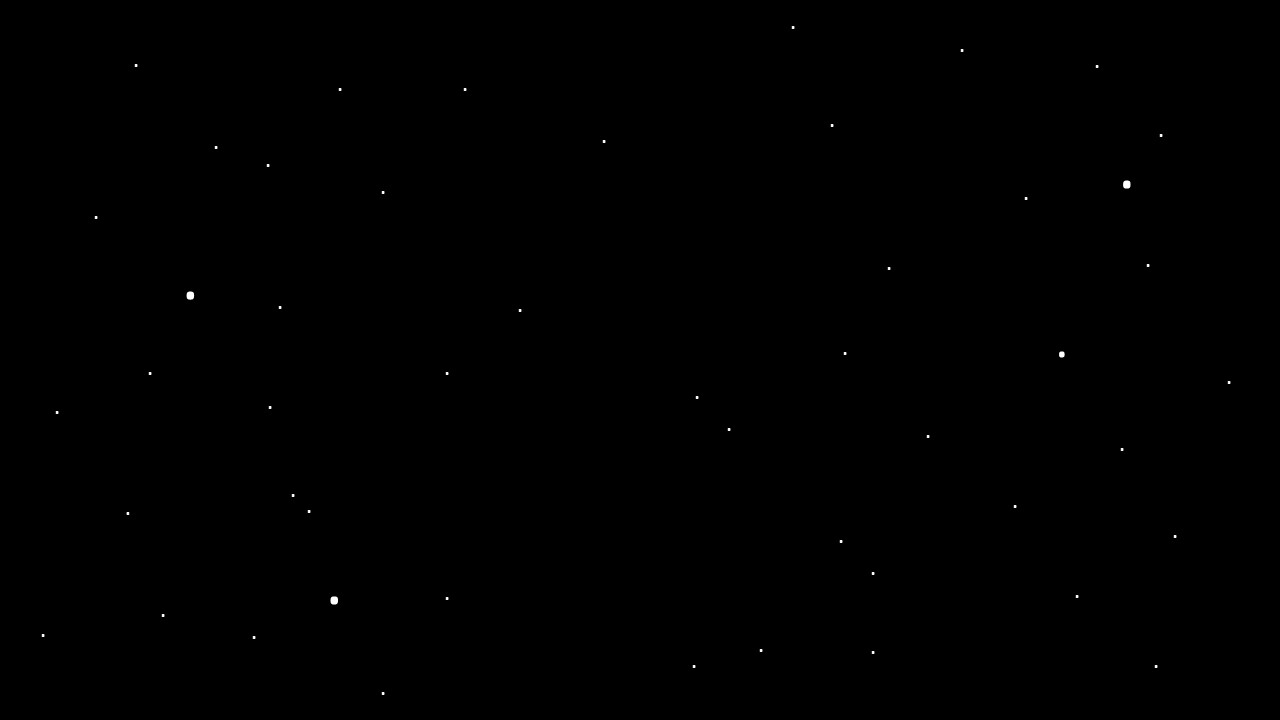 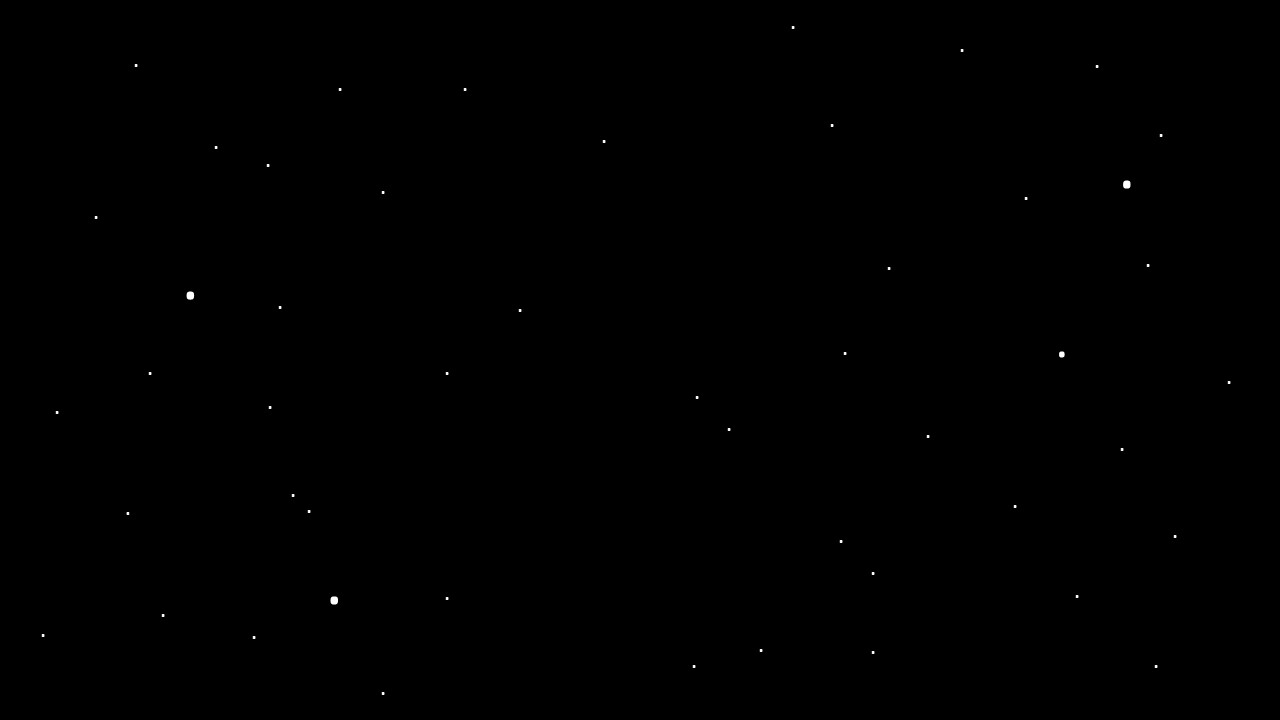 La stella a cinque punte
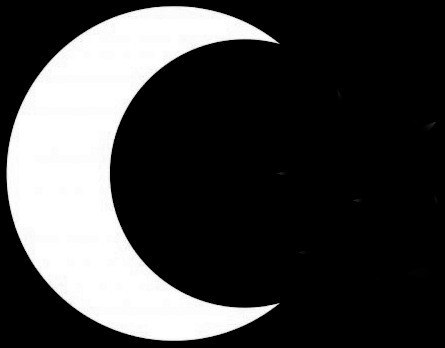 simboleggia il pianeta Venere che, nella cultura araba, prima di Maometto, 
serviva come orientamento notturno nel deserto.
«Come Venere orienta nella notte, così l’islam oriente l’umanità»
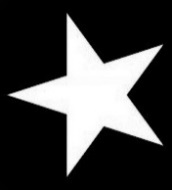 Attenzione: 
la stella a sei punte 
simboleggia il biblico Re Davide 
e lo stato ebraico d’Israele
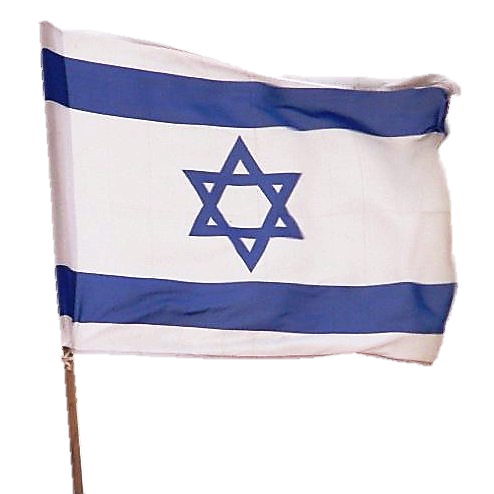 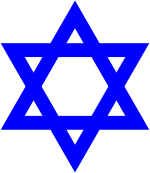 La divinità musulmana
Il nome dell’unico Dio nella religione islamica 
è Allah. 
In altre lingue semitiche, ad esempio la Bibbia, Allah significava “Dio” (El;  Ilu, ecc.). 

Il primo articolo del credo musulmano recita: «Non c'è altro Dio (ilah) che Iddio (Allah)».
Allāh in caratteri arabi è scritto così
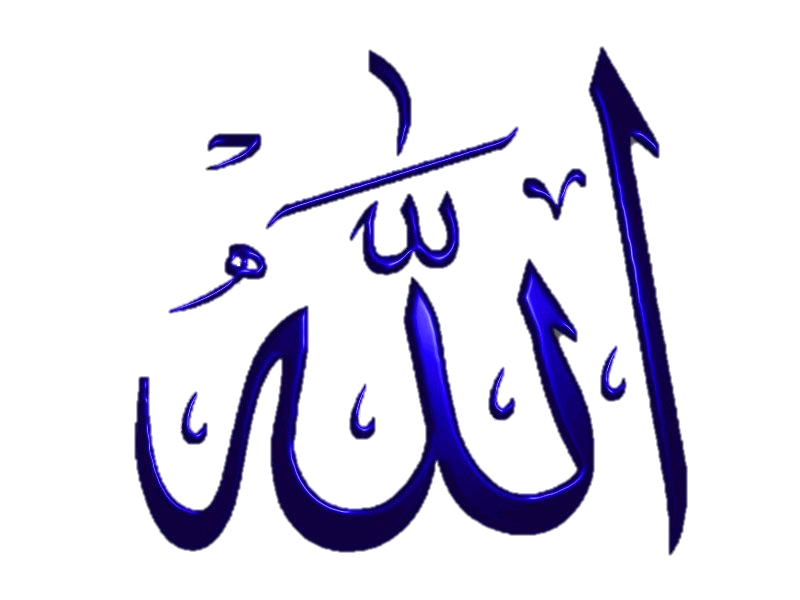 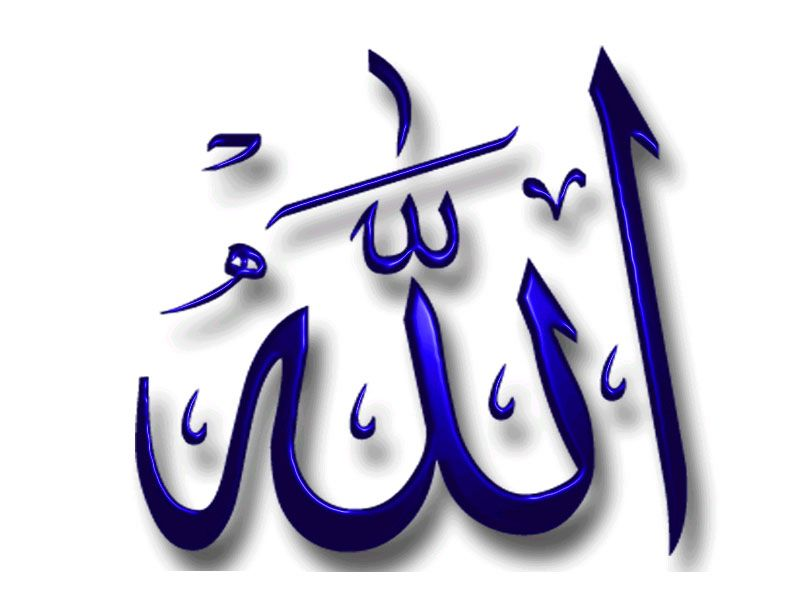 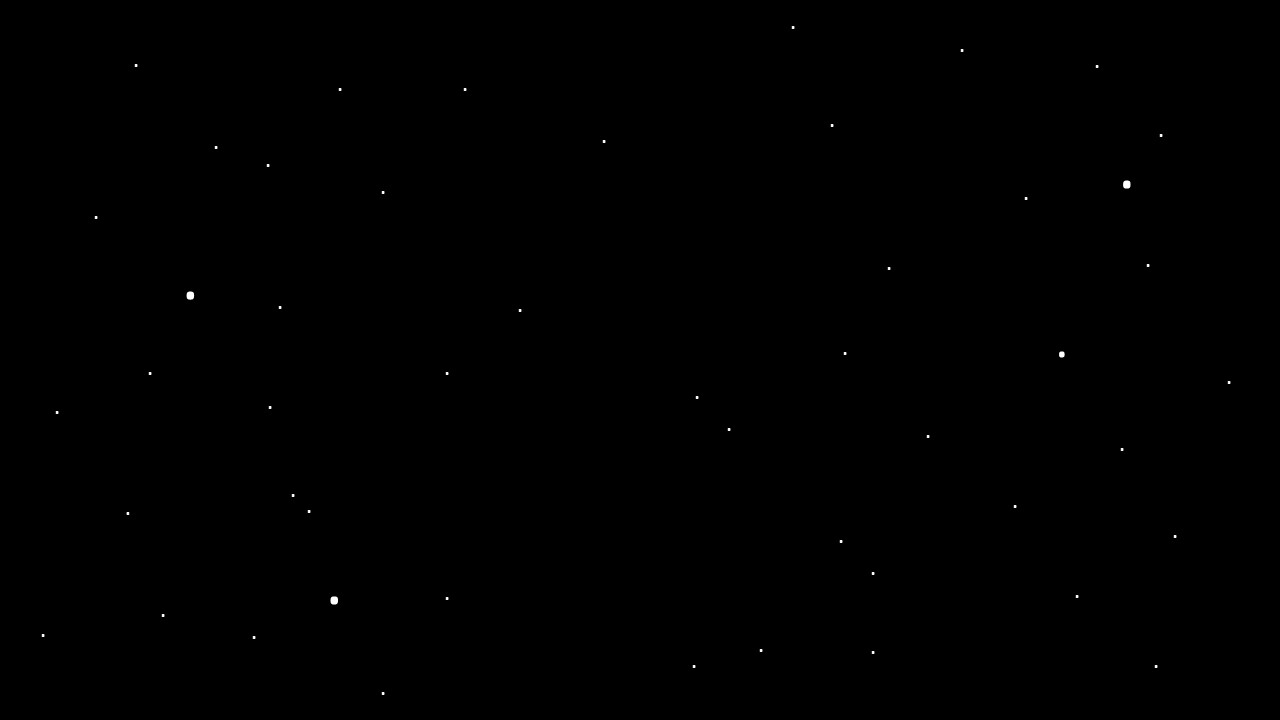 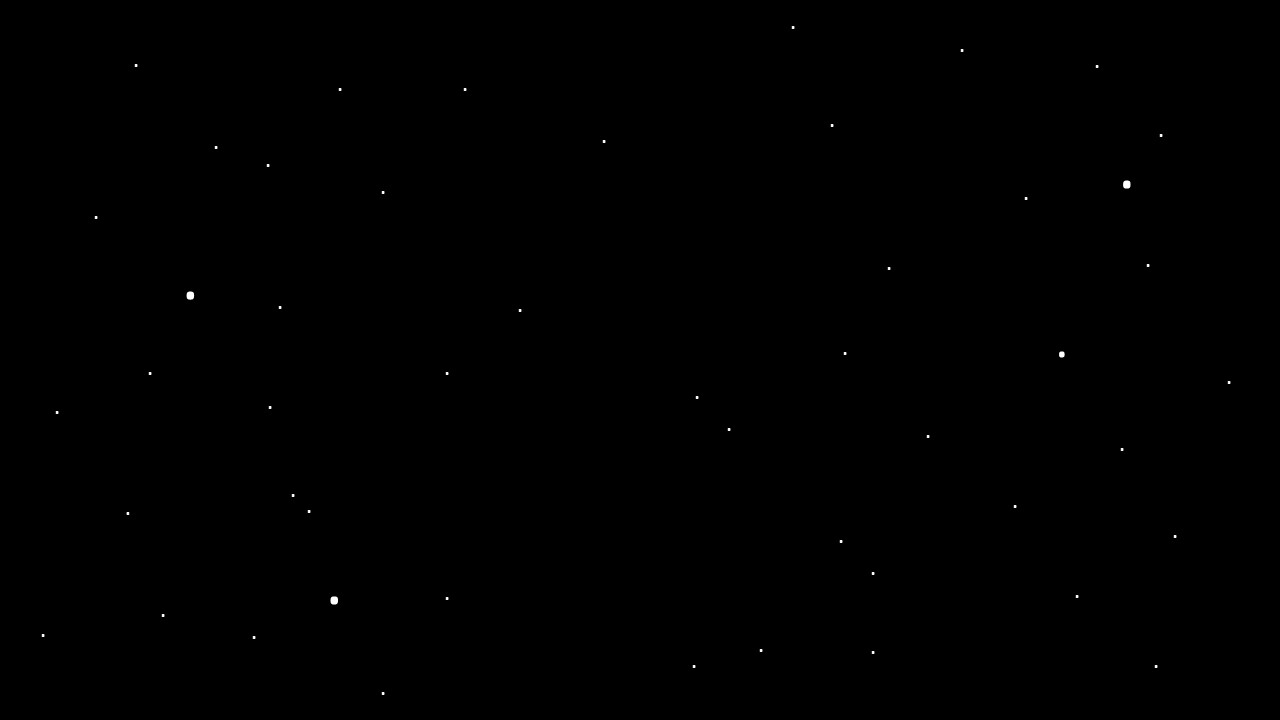 Nei confronti dell'Universo, 
Allàh è il Creatore 
e il Signore assoluto. 

Nei confronti dell'uomo 
è il Misericordioso. 

La posizione dell'uomo 
nei riguardi di Allah 
è di assoluta dipendenza.
Il giorno sacro
Il giorno sacro scelto da Maometto è 
il VENERDI’

Al venerdì si prega nella moschea 
con una funzione introdotta da una predica.
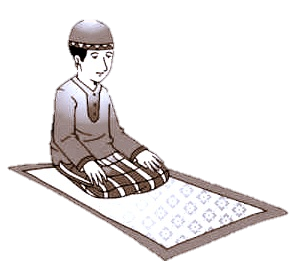 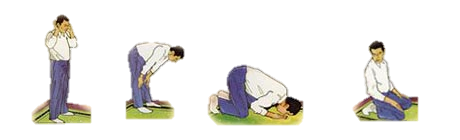 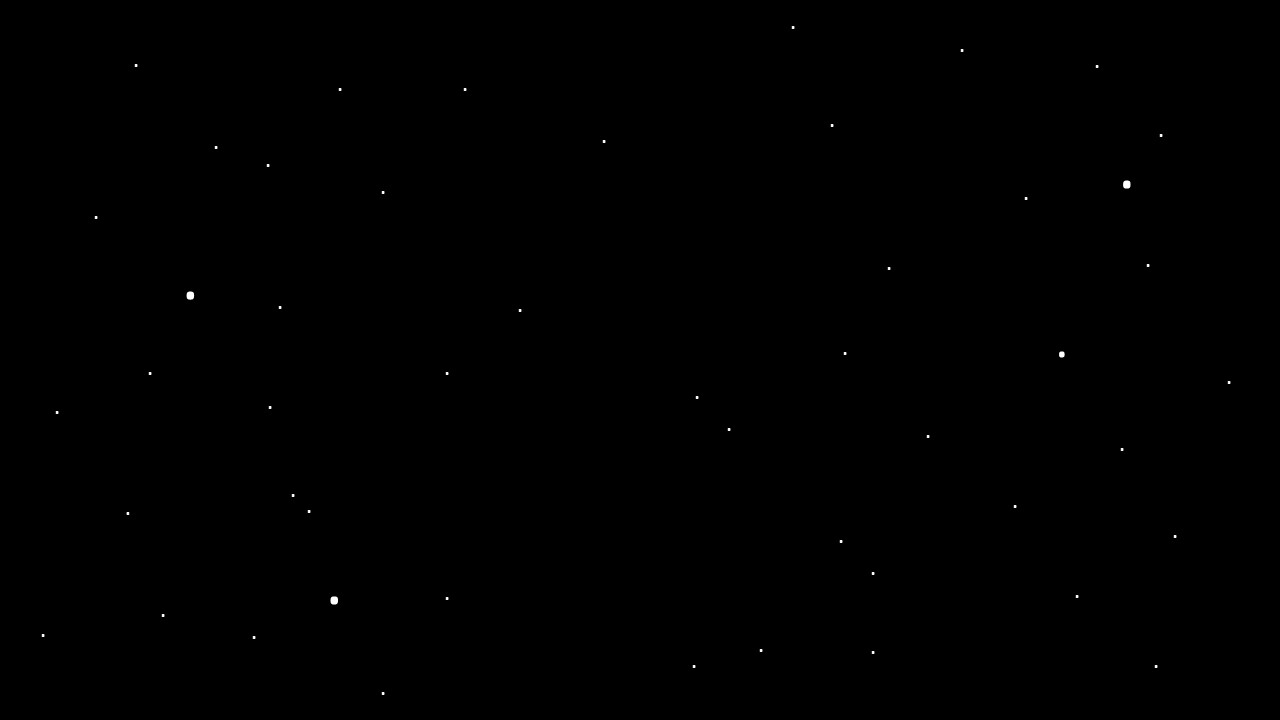 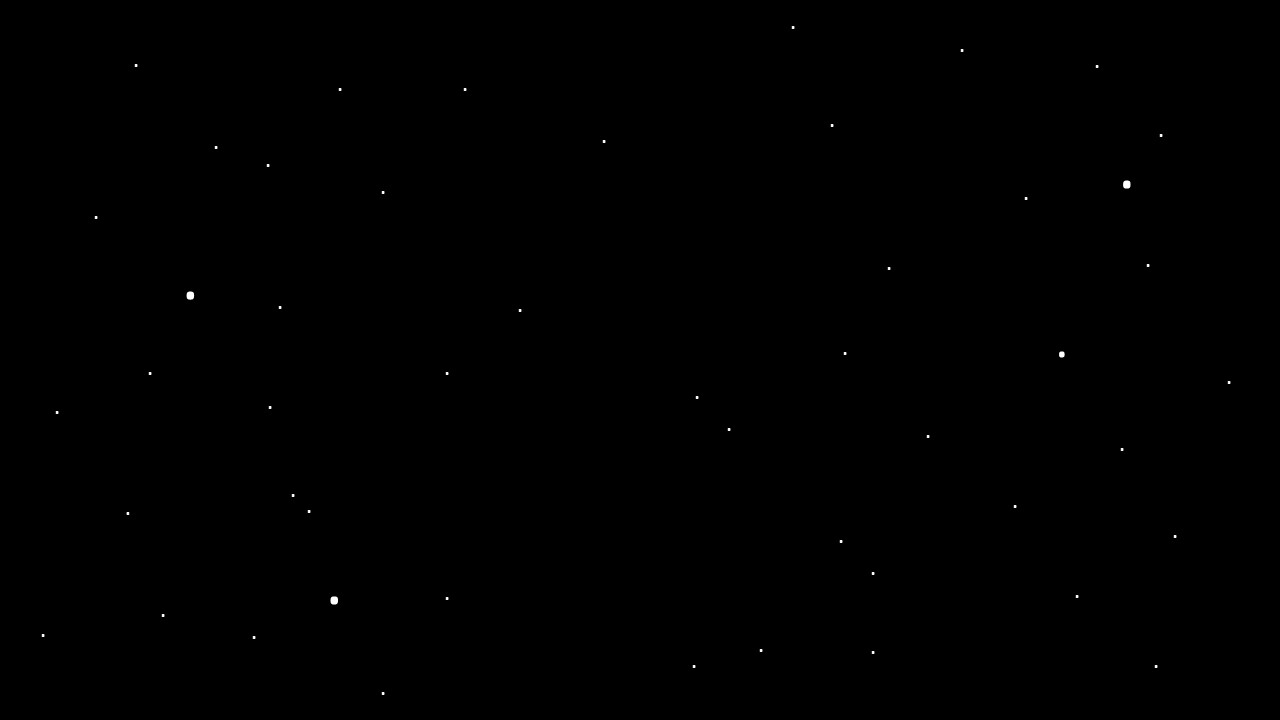 Ma chi è Maometto?
Vita di Maometto
Maometto detto Muhammad («il Glorificato»)
nacque nel 570 d.C. alla Mecca, 
una città in cui vi era l’antico tempio 
la Ka’Ba 
(che significa il cubo, il dado)
e dove transitavano le carovane dalla Siria allo Yemen
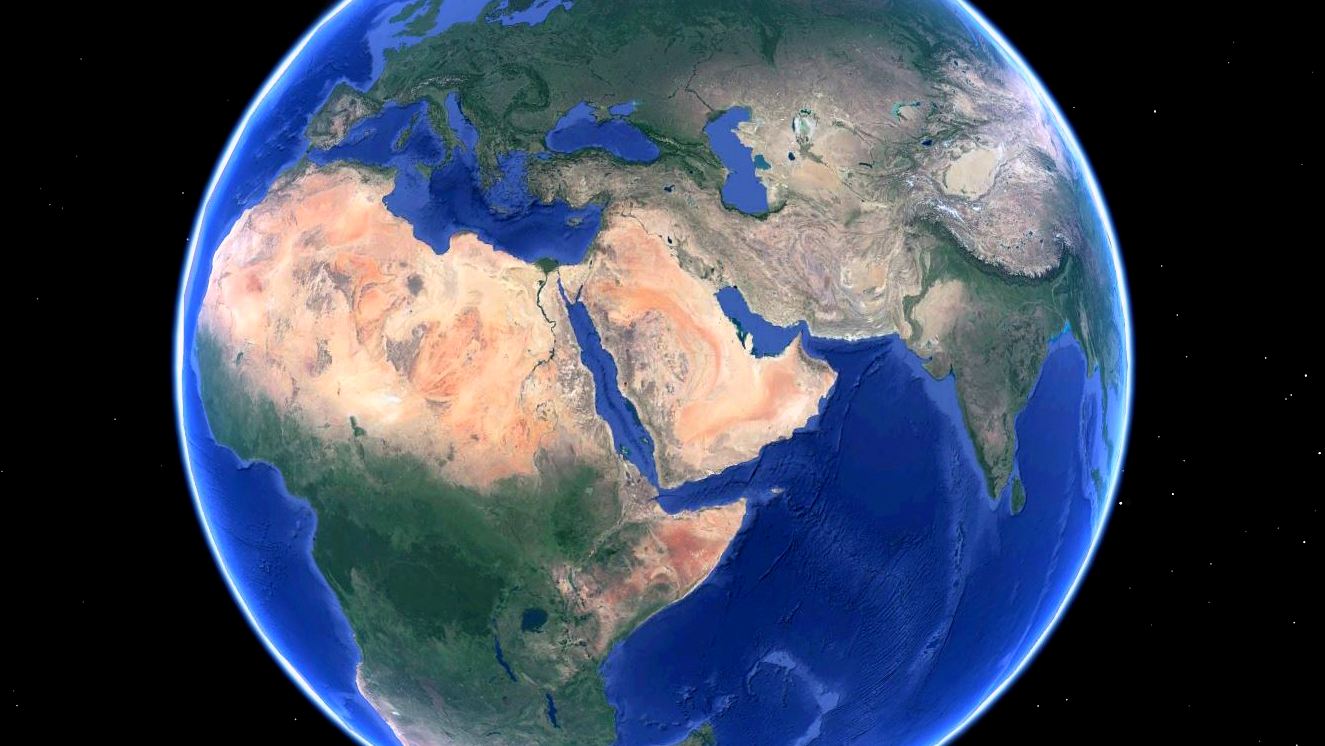 Mecca
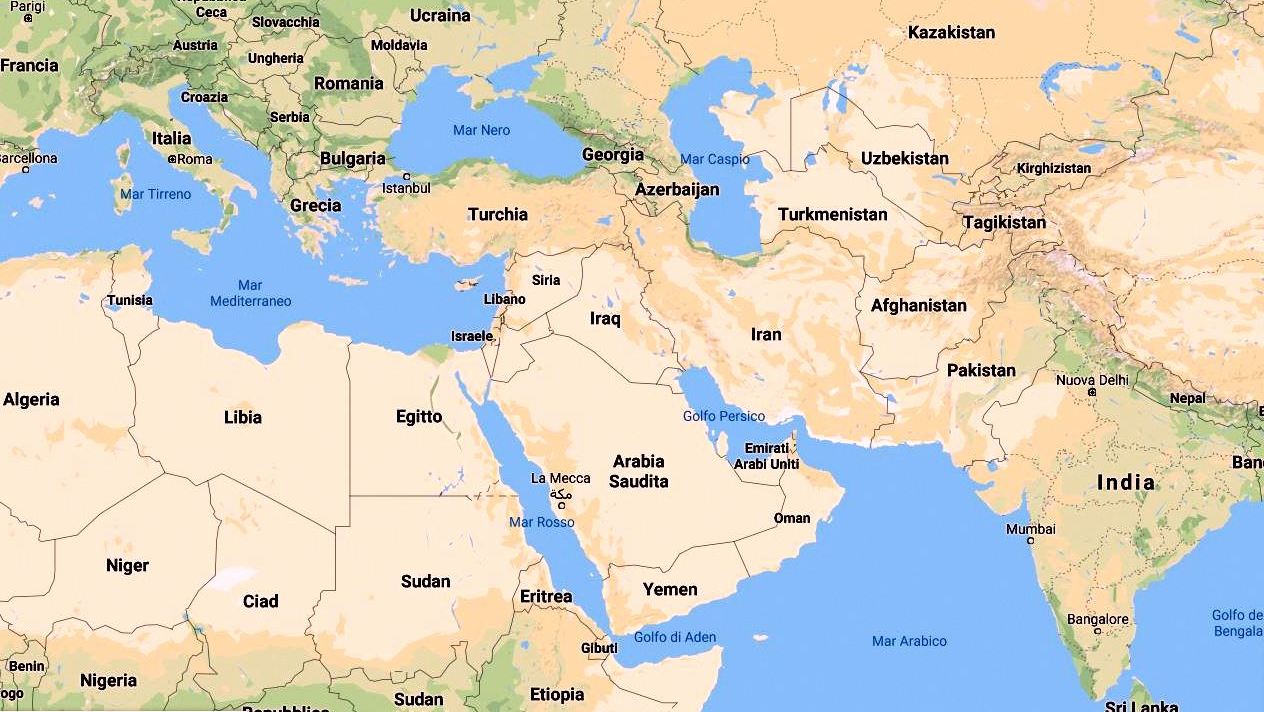 Il culto della Ka’ba 
risale a molto prima di Maometto. 
Il santuario era dedicato 
al Dio Hubal 
e ad altre divinità le cui immagini 
erano collocate all'interno.
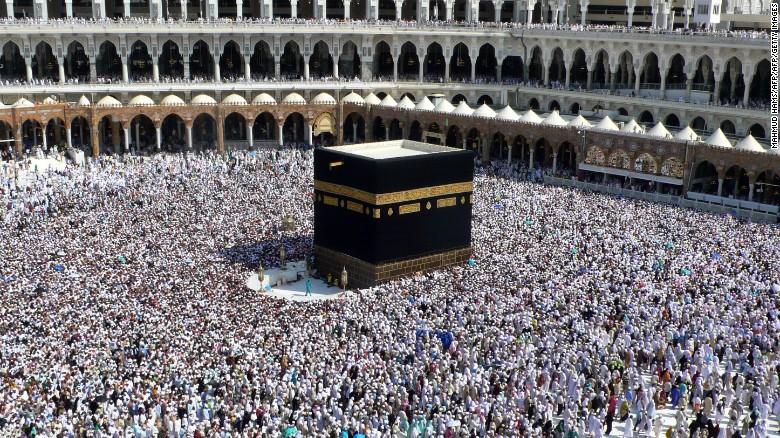 Rare raffigurazione della nascita di Maometto
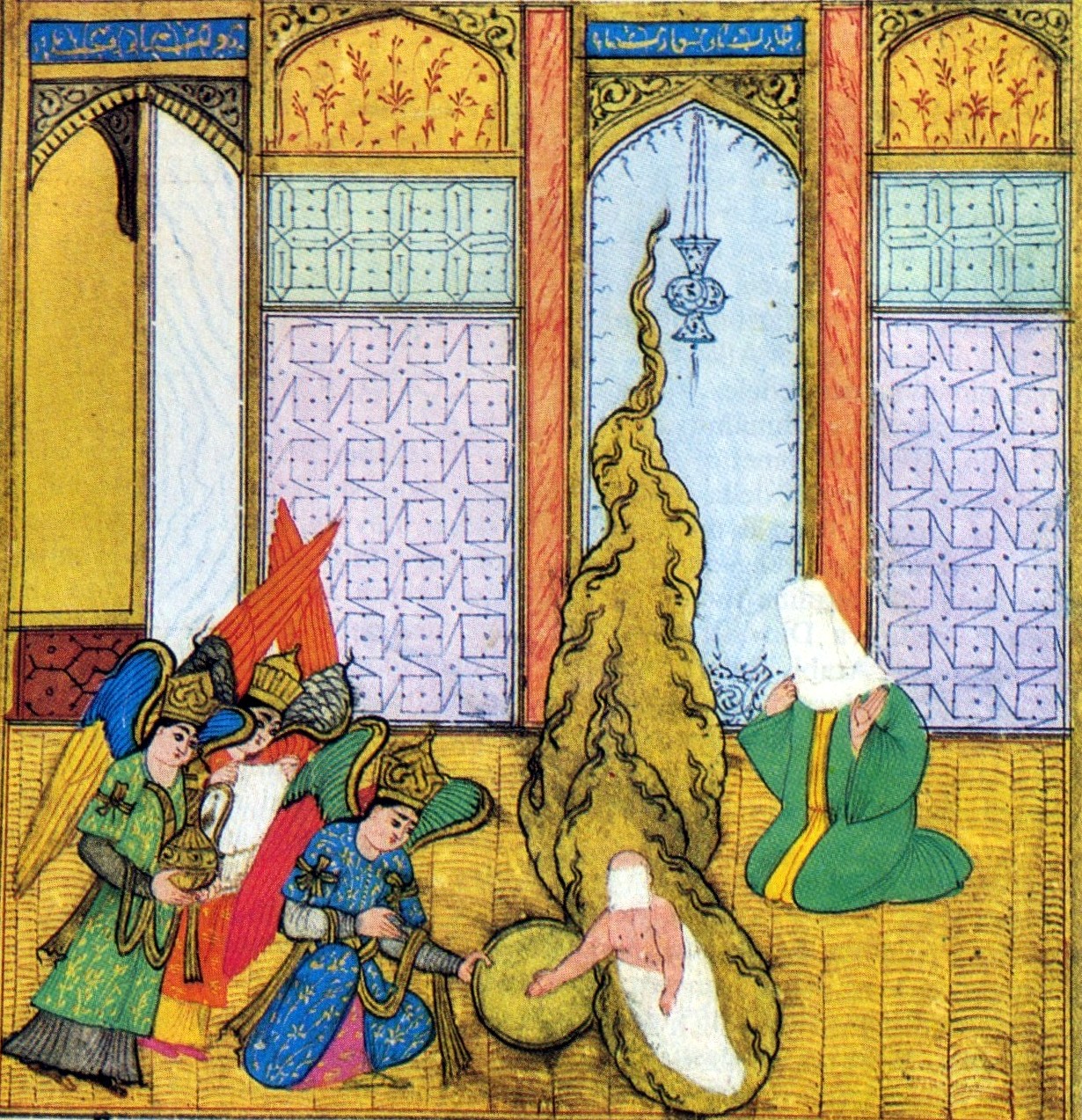 Il padre di Maometto si chiamava Abdalah, 
la madre Amina. 
Maometto rimase orfano molto giovane: 
il padre morì prima della sua nascita, 
la madre quando egli aveva solo 6 anni. 

I parenti che lo adottarono 
erano i custodi della Ka’ba e dei pellegrinaggi.
La madre Amina e il bimbo Maometto
sono con il volto coperto per rispetto dei loro volti.
Miniatura turca (XVI sec.)
[Speaker Notes: Nascita di Maometto in una miniatura turca (XVI sec.) Instambul]
Il bimbo Maometto tra le braccia di sua madre 
viene mostrato a suo nonno e ai meccani.
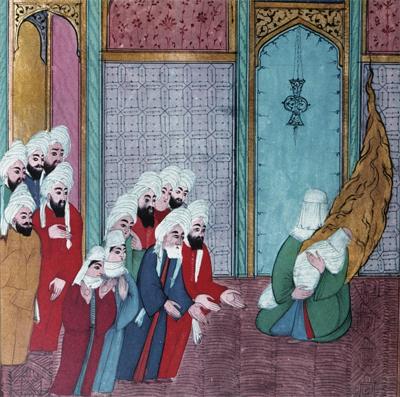 Fin da giovane Maometto partecipava alle carovane commerciali che gli permise di conoscere ebrei, cristiani, nestoriani; 
fu scelto come agente d'affari da una ricca vedova 
di nome Khadija (Cadigia), 
che poi la sposò a 25 anni. 

Quando Khadija morì, 
Maometto ebbe nove mogli e molte figlie.
[Speaker Notes: Da giovane Maometto era un commerciante; 
fu scelto come agente d'affari da una ricca vedova 
di nome Khadigiah, 
che poi la sposò a 25 anni dandogli sette figlie. 

Quando Khadigiah morì, 
Maometto ebbe nove mogli e molte figlie.]
Maometto conosceva superficialmente le religioni 
sin da giovane, era incline al misticismo: 
amava la solitudine e la meditazione. 

Parlò sempre con rispetto di Gesù 
di cui però non accettò la crocifissione. 

I musulmani NON credono che Gesù sia stato crocifisso.
Verso i quarant'anni cominciò ad avere quelle “rivelazioni da Dio” 
che lo faranno diventare il fondatore 
di una nuova religione monoteista. 

Si narra che gli apparve l’angelo Gabriele (Jibril), 
gli mostrò un libro ed egli cominciò a recitarlo a memoria.
Quel libro diventerà il testo sacro dell’islamismo: 
il Corano (Qur'an, messaggio).
L’arcangelo Gabrielerivela a Maometto il Corano.
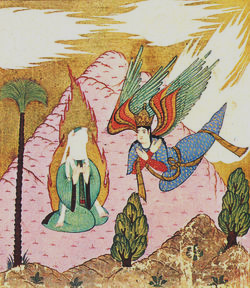 Maometto con il volto velato
per rispetto verso la sua immagine
[Speaker Notes: Maometto con il volto velato]
I primi a credere in Maometto furono:
 la moglie Khadija, 
il cugino ‘Ali, 
il saggio Abu Bakr mercante notaio della Mecca
e il servo adottato Zaid. 
Tali uomini diventeranno suoi successori dopo la sua morte.
Maometto affermava che il suo unico miracolo 
era la rivelazione del Corano.

Tuttavia nella sua vita si narrano diversi prodigi,
il più grande è l’estasi mistica nel 620, 
anno in cui morì la moglie Khadija.

Maometto viene rapito dall’angelo Gabriele  
sul cavallo di nome Barak 
e portato dalla Mecca a Gerusalemme.
[Speaker Notes: Anche se Maometto affermava che il suo unico miracolo era la rivelazione del Corano
Nella sua vita si narra il prodigio dell’acqua,  della luna divisa in due metà
Il prodigio più grande è l’estasi mistica nel 620, anno in cui morì la moglie Khadiglia
Maometto viene rapito dall’angelo Gabriele  sul cavallo di nome BaraK e portato dalla Mecca a gerusalemme.]
Durante questo viaggio notturno (il Miraj) 
si narra che il profeta sale nei sette «Cieli»
dove incontra i vari profeti come Abramo, Mosè ecc.

Prima che torni sulla Terra 
i cinquanta doveri giornalieri ordinati da Allah ai musulmani
furono ridotti a cinque.
[Speaker Notes: Anche se Maometto affermava che il suo unico miracolo era la rivelazione del Corano
Nella sua vita si narra il prodigio dell’acqua,  della luna divisa in due metà
Il prodigio più grande è l’estasi mistica nel 620, anno in cui morì la moglie Khadiglia
Maometto viene rapito dall’angelo Gabriele  sul cavallo di nome BaraK e portato dalla Mecca a gerusalemme.]
Miniatura persiana della metà del 1500 raffigurante il Miraj il viaggio notturno di Maometto
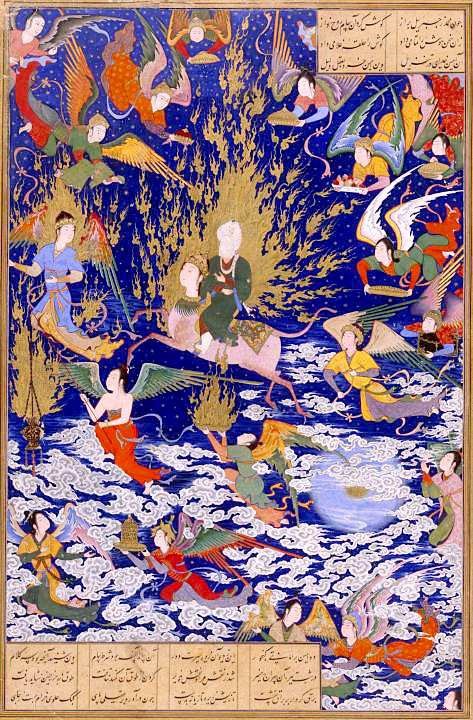 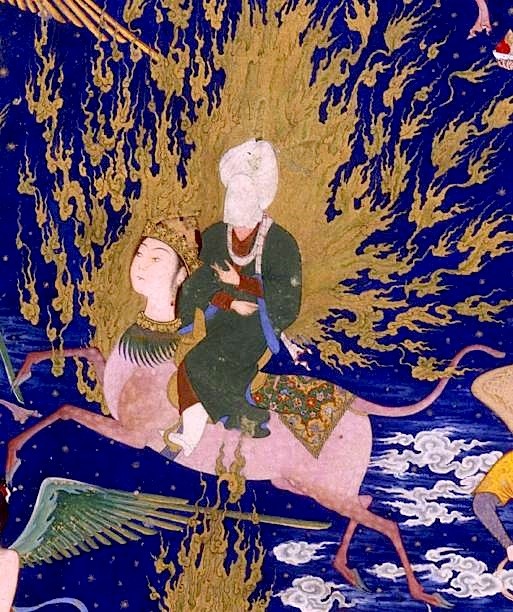 [Speaker Notes: Miniatura persiana della metà del 1500 raffigurante Maometto che sale in Paradiso a cavallo del miracoloso cavallo Buraq, circondato da angeli. Nella tradizione islamica, questo evento è chiamato "Miraj" o il Viaggio Notturno. Da una miniatura creata per illustrare una copia delle poesie di Nizami, chiamata Nizami's Khamsa (Five Poems). Tabriz, Persia, 1539-43. Attualmente ospitato nella British Library, a Londra.]
Maometto all’inizio non ebbe molti seguaci 
disposti ad ascoltarlo. 
Anzi, proprio alla Mecca, venne osteggiato 
dalla sua stessa tribù di appartenenza
i Quraish (o coreisciti).
Era l’anno  622 d.C. 
quando Maometto dovette scappare 
per rifugiarsi a Yatrib, 
la città che fu poi chiamata Medina.
La fuga di Maometto dalla Mecca a Medina
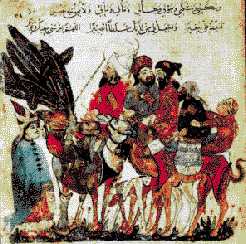 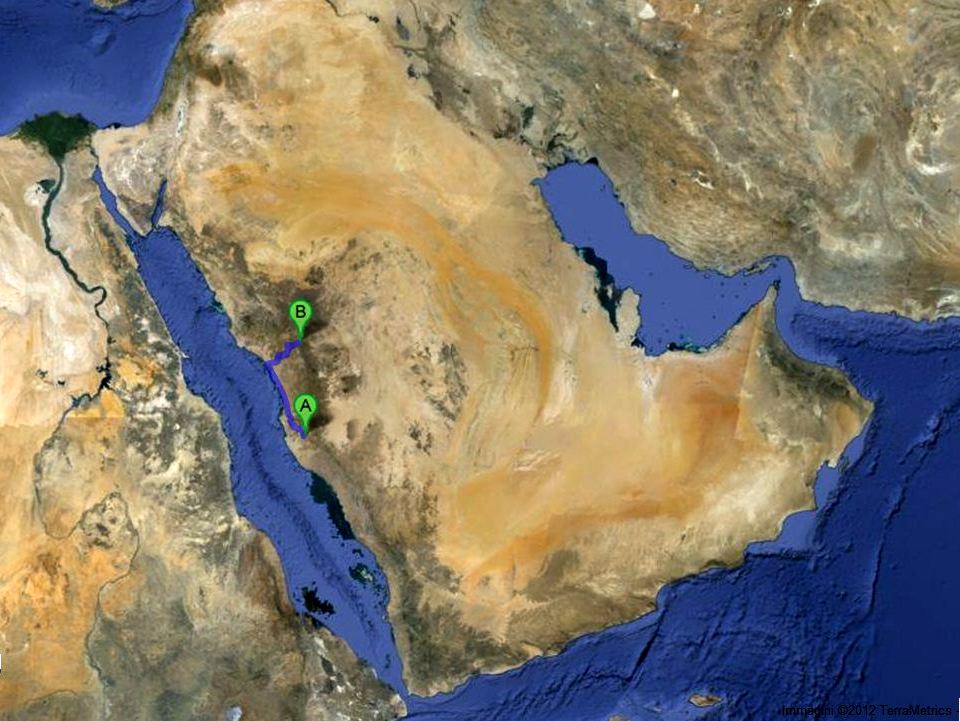 622 d.C.
Medina
Mecca
[Speaker Notes: 622 d.C.]
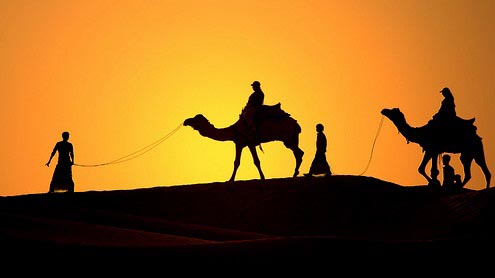 La fuga dalla Mecca a Medina, 
in arabo higra (egira), 
diede inizio all’islamismo;
quell’anno, fu assunto come anno zero 
nella cronologia islamica. 

A Medina Maometto 
costituì un governo di Dio (teocrazia)
di cui egli era 
il capo spirituale e temporale assoluto.
Nel 630 
Maometto conquistò la Mecca, 
distrusse tutti gli idoli 
presenti nella Ka’ba, 
per poi inserirla nella sua religione. 

Predicò che la Ka’ba 
era il più antico tempio di Dio, 
la cui edificazione 
veniva attribuita ad Abramo.
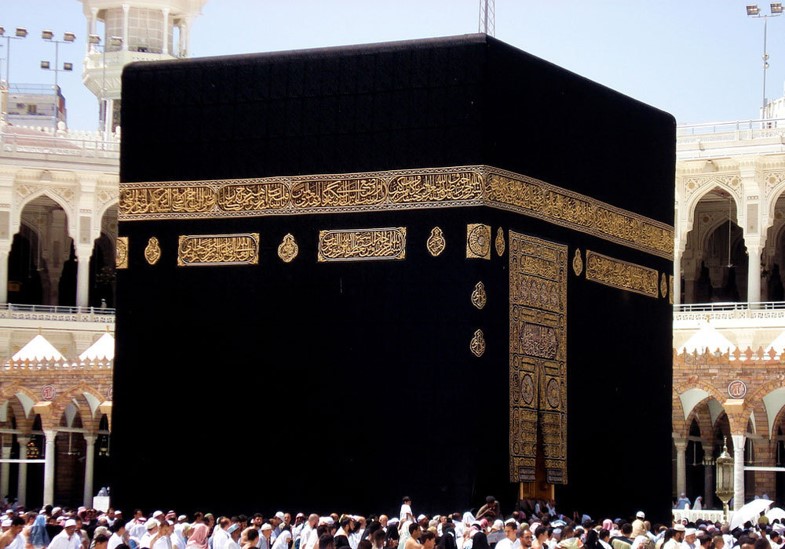 Abu Bakr in una miniatura turca
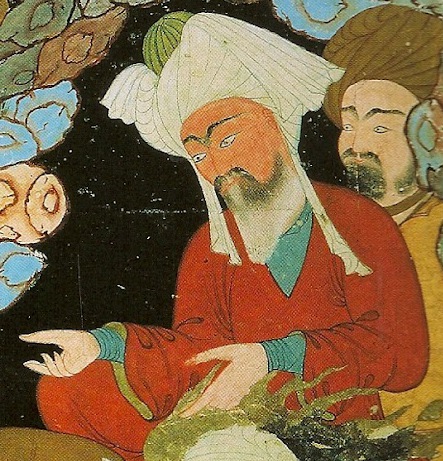 Nel 632 il profeta rivolse ai fedeli 
il “discorso del commiato” 
proclamando la sacralità 
del territorio della Mecca. 

L'improvviso aggravarsi della malattia 
gli impedì di continuare nel suo compito, che fu affidato 
al fedelissimo Abu Bakr.
[Speaker Notes: Nel 632 il profeta rivolse ai fedeli il “discorso del commiato” 
proclamando la sacralità 
del territorio della Mecca. 
L'improvviso aggravarsi della malattia 
gli impedì di continuare 
nel suo compito, che fu affidato 
al fedelissimo Abu Bakr.]
Maometto morì a Medina 
l’8 giugno del 632 d.C.. 

Gli succedette il suo fedele amico Abu - Bakr 
che divenne il primo califfo, 
cioè “successore” del Profeta.
[Speaker Notes: Maometto morì a Medina 
l’8 giugno del 632 d.C.. 

Gli succedette il suo fedele amico Abu - Bakr 
che divenne il primo califfo, 
cioè “successore” del Profeta.]
Dalla “schiava” Agar ebbe il figlio Ismaele a cui discende 
Maometto (islamici)
DIO
Abramo
Dalla moglie Sara ebbe il figlio Isacco
che generò Giacobbe (= Israele)
e le 12 tribù d’Israele: fra i discendenti
Mosè   (ebrei)
fra i discendenti di Mosè: il re Davide e
Gesù   (cristiani)
Dio si è rivelato ad Abramo (1850 a.C.)
da Abramo discendono 
Ismailiti,  Ebrei  e Cristiani.

Dio ha dato tre rivelazioni da cui sono nate 
le tre diverse religioni: 
Ebraismo, Cristianesimo ed Islam.
L'ultima rivelazione in senso cronologico 
è quella data a Maometto. 
Questo fatto viene interpretato dai Musulmani
 come il compimento di tutta la rivelazione divina: 
le prime due rivelazioni sarebbero incomplete 
e ad esse, gli ebrei e i cristiani, 
non avrebbero risposto con la dovuta osservanza.
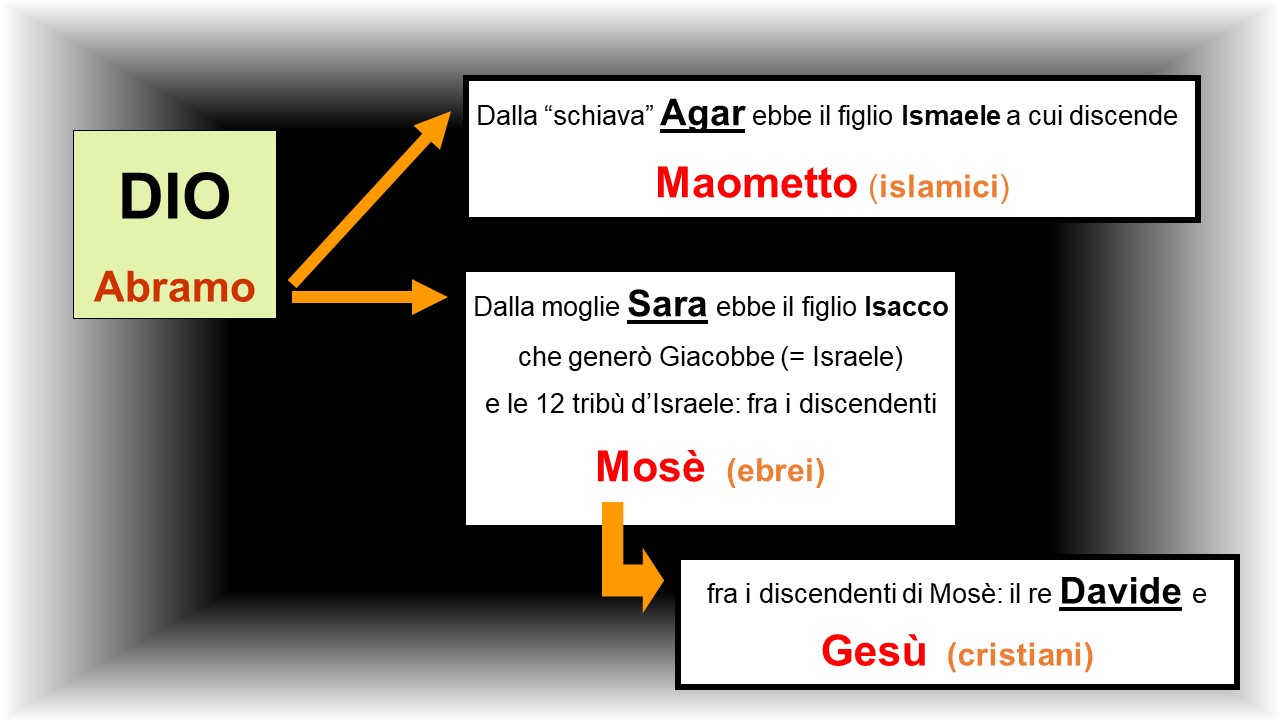 Dio si è rivelato ad Abramo (1850 a.C.)
da Abramo discendono 
Ismailiti,  Ebrei  e Cristiani.

Dio ha dato tre rivelazioni da cui sono nate 
le tre diverse religioni: 
Ebraismo, Cristianesimo ed Islam.
L'ultima rivelazione in senso cronologico 
è quella data a Maometto. 
Questo fatto viene interpretato dai Musulmani
 come il compimento di tutta la rivelazione divina: 
le prime due rivelazioni sarebbero incomplete 
e ad esse, gli ebrei e i cristiani, 
non avrebbero risposto con la dovuta osservanza.
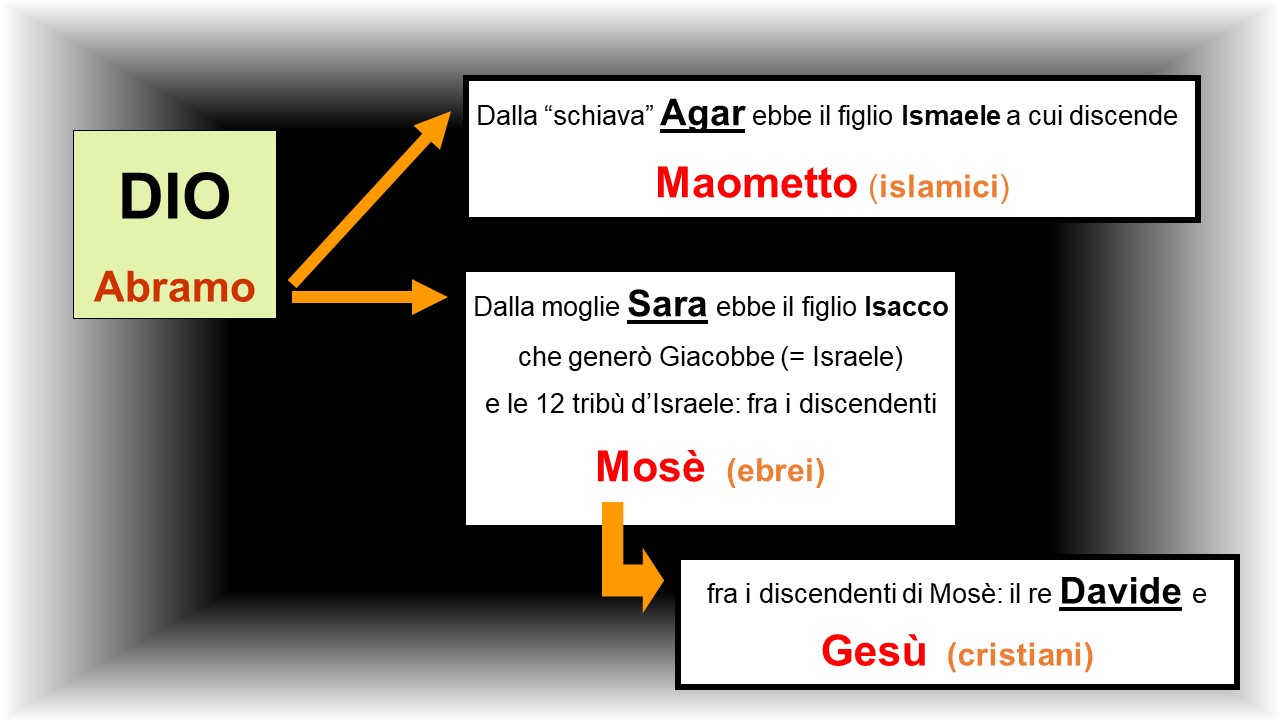 Caratteristiche della Ka’ba
MECCA: 
La Grande Moschea
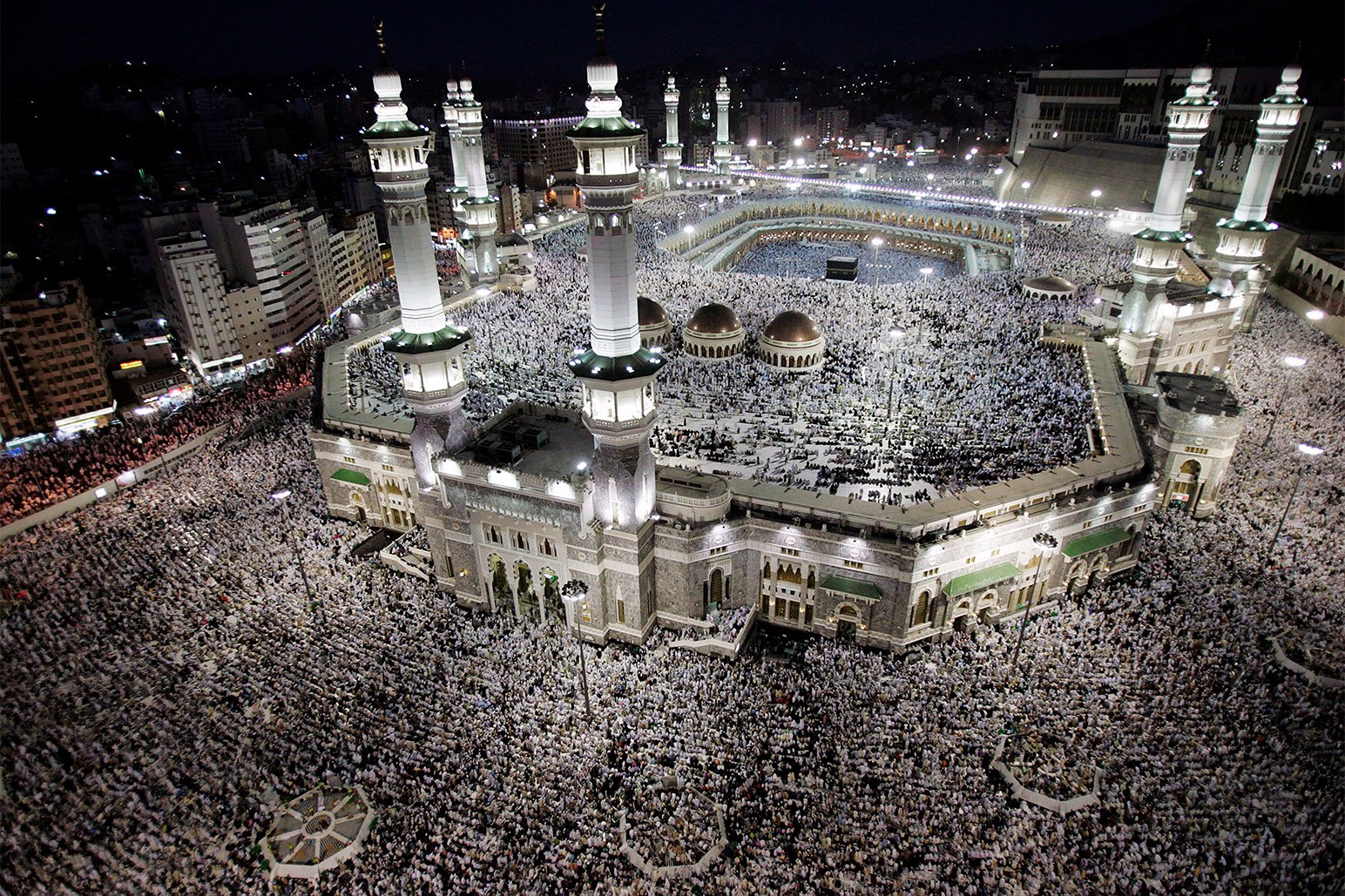 La Ka’Ba
[Speaker Notes: MECCA: La Grande Moschea]
La Ka’Ba
è un edificio a forma di cubo 
(donde il nome) che racchiude 
nel muro esterno una “pietra nera” 
(probabilmente un meteorite) 
che gli arabi credevano mandata da Dio.
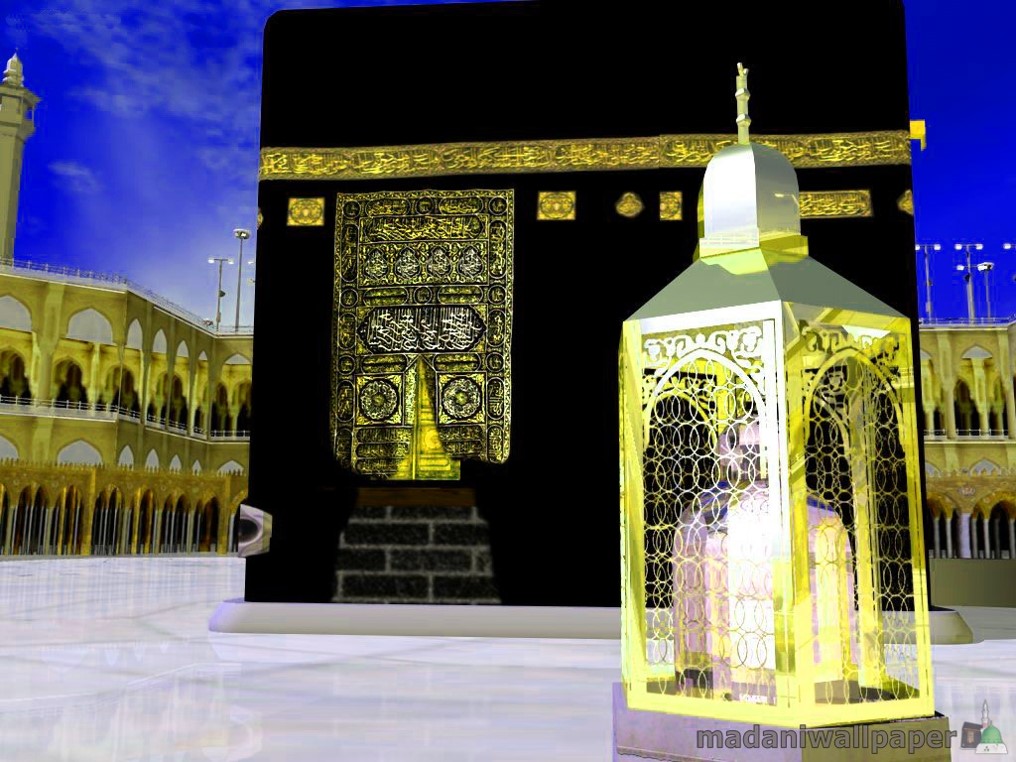 Pietra nera
[Speaker Notes: Pietra nera]
Il sacro edificio misura m. 10 x 12 
per una altezza di m. 15, 
contiene un'unica stanza 
senza finestre
cui si accede per una porta 
collocata a m. 2,5 
sopra il livello del suolo. 

Recentemente questa porta 
è stata rifatta d’oro.
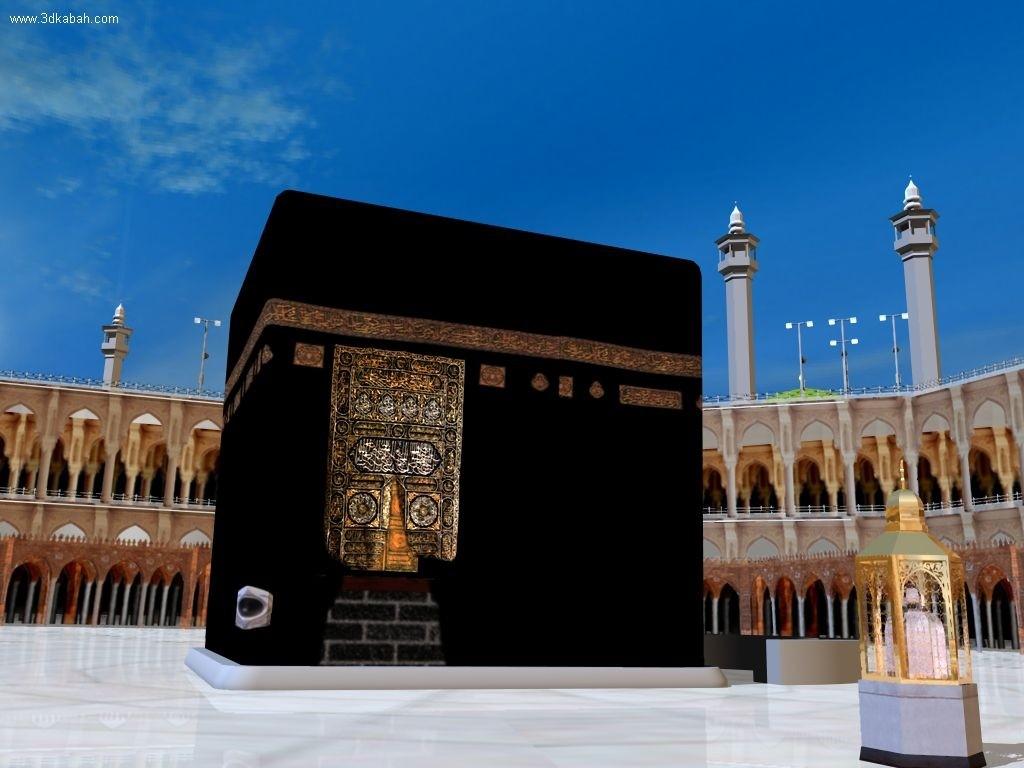 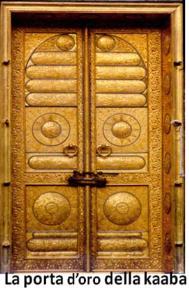 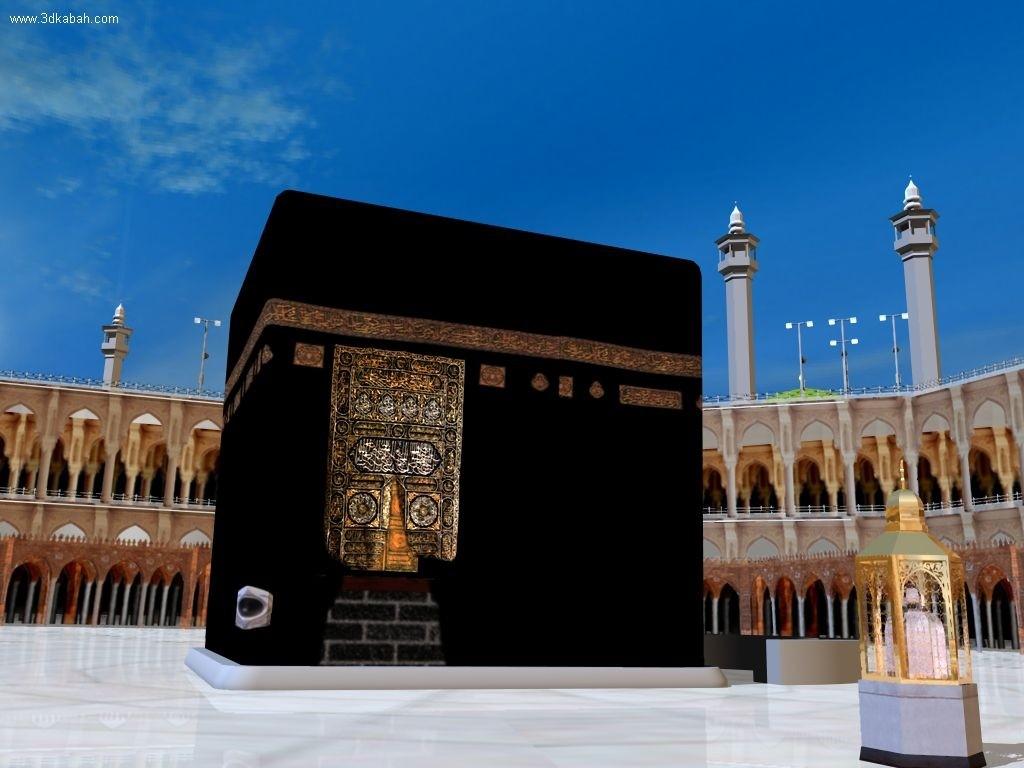 La PIETRA NERA 

(cm. 30 di diametro) 
in pezzi ricomposti
è l’unica parte originale 
della Ka’ba sopravvissuta, 
secondo la tradizione islamica, 
al Diluvio Universale
prima di Abramo.
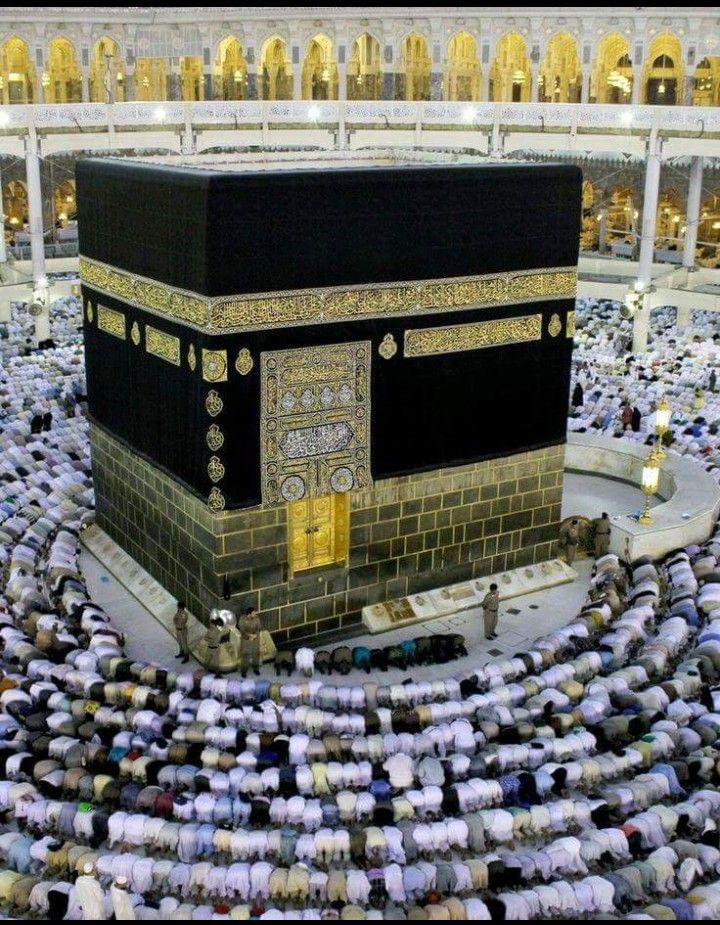 Il telo di seta nera che copre la Ka’ba 
(il Kiswah) ricamato in oro con versetti coranici
viene sollevato per permettere ai pellegrini di baciare 
la pietra nera incastonata in una ogiva angolare d’argento.
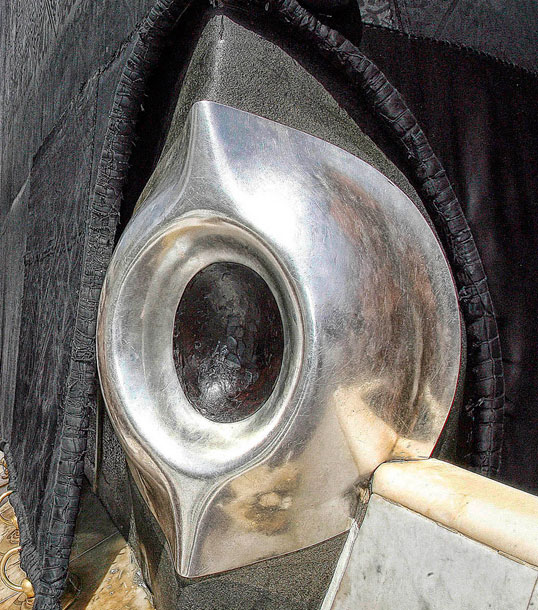 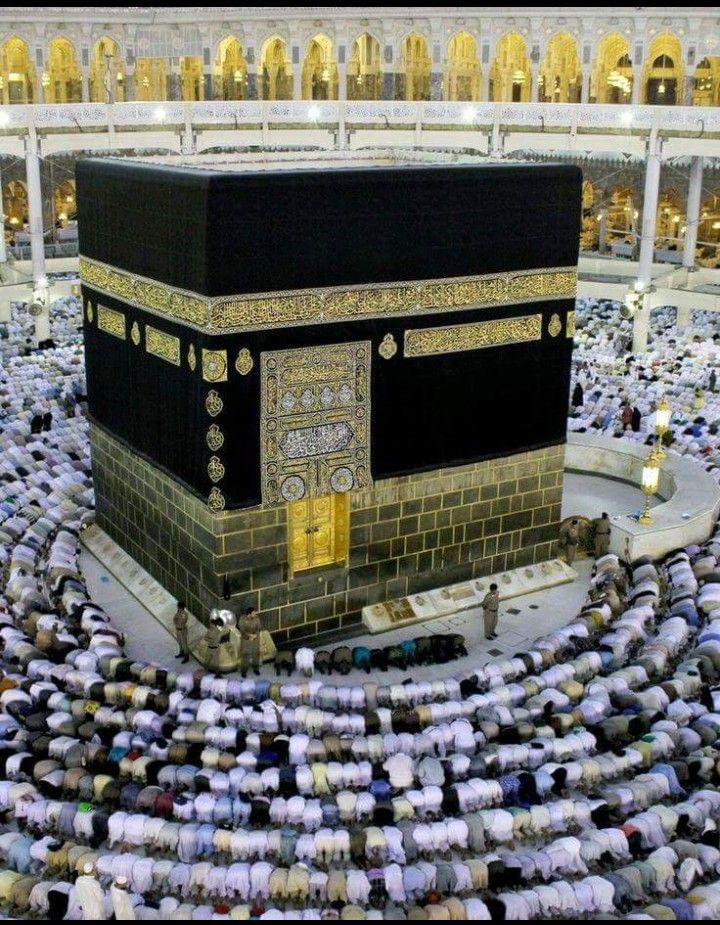 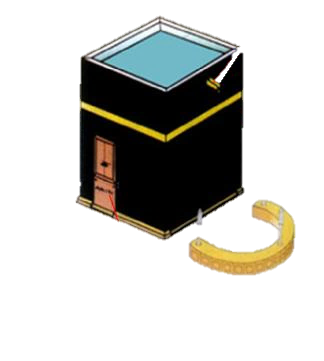 HIGR ISMAEL 
spazio semicircolare ove si trovano le tombe 
di Ismaele e di sua madre Agar
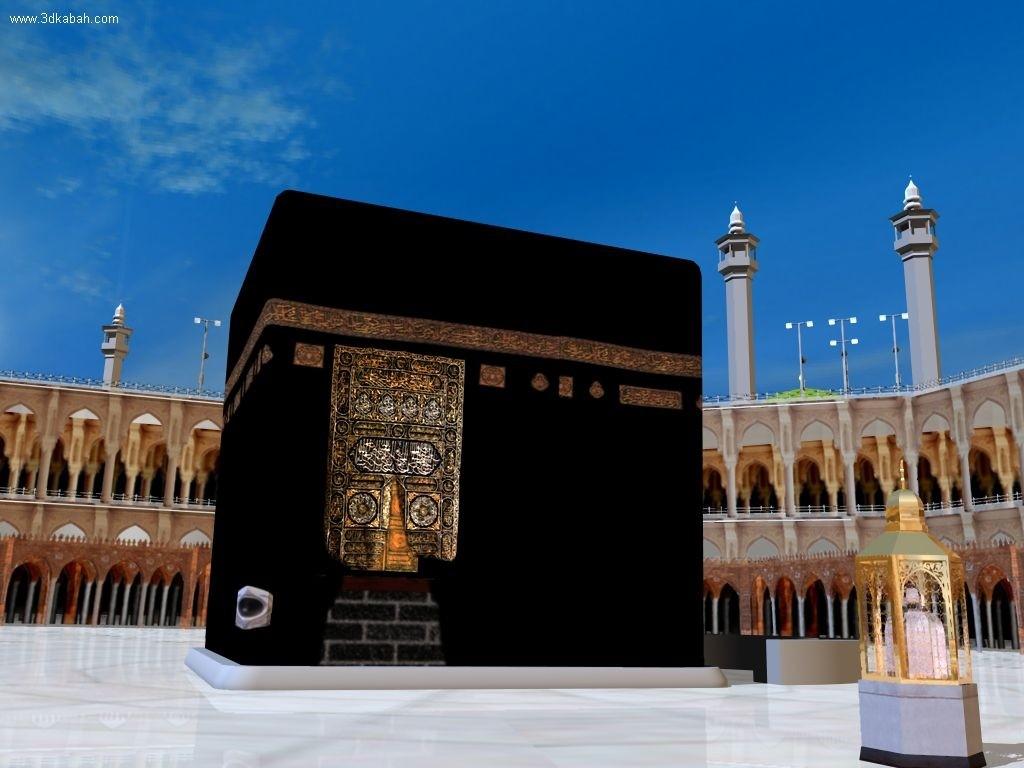 MAQAM IBRAHIM 

è la pietra sulla quale 
Abramo salì 
lasciando l’impronta dei piedi 
per completare la parte alta 
della Ka’ba
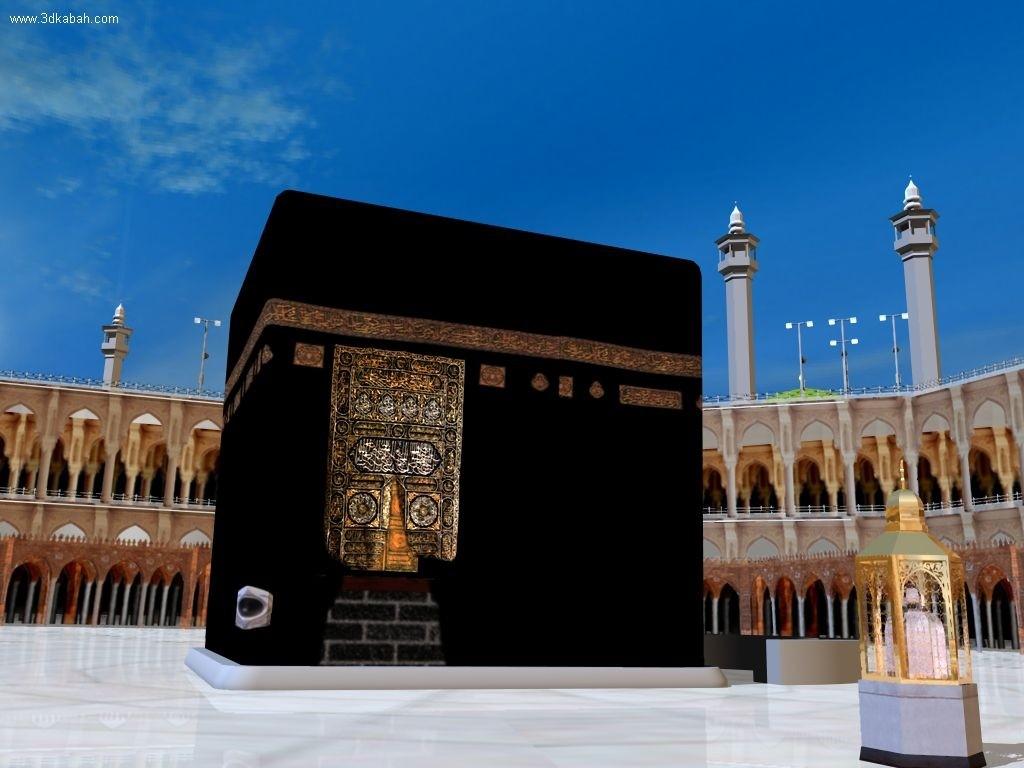 Inizio del Tawaf   

qui inizia il giro rituale, antiorario, attorno alla Kaaba
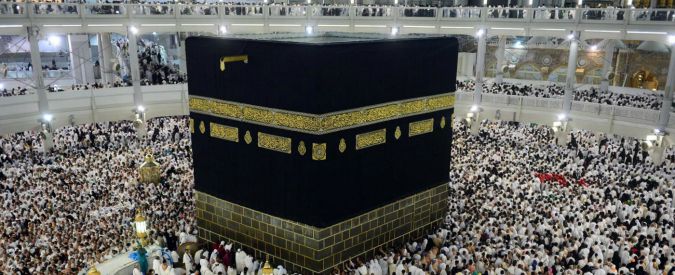 La GRONDAIA Mizab Ar-Rhama 
le invocazioni espresse sotto la grondaia 
sono considerate di un ascolto speciale.
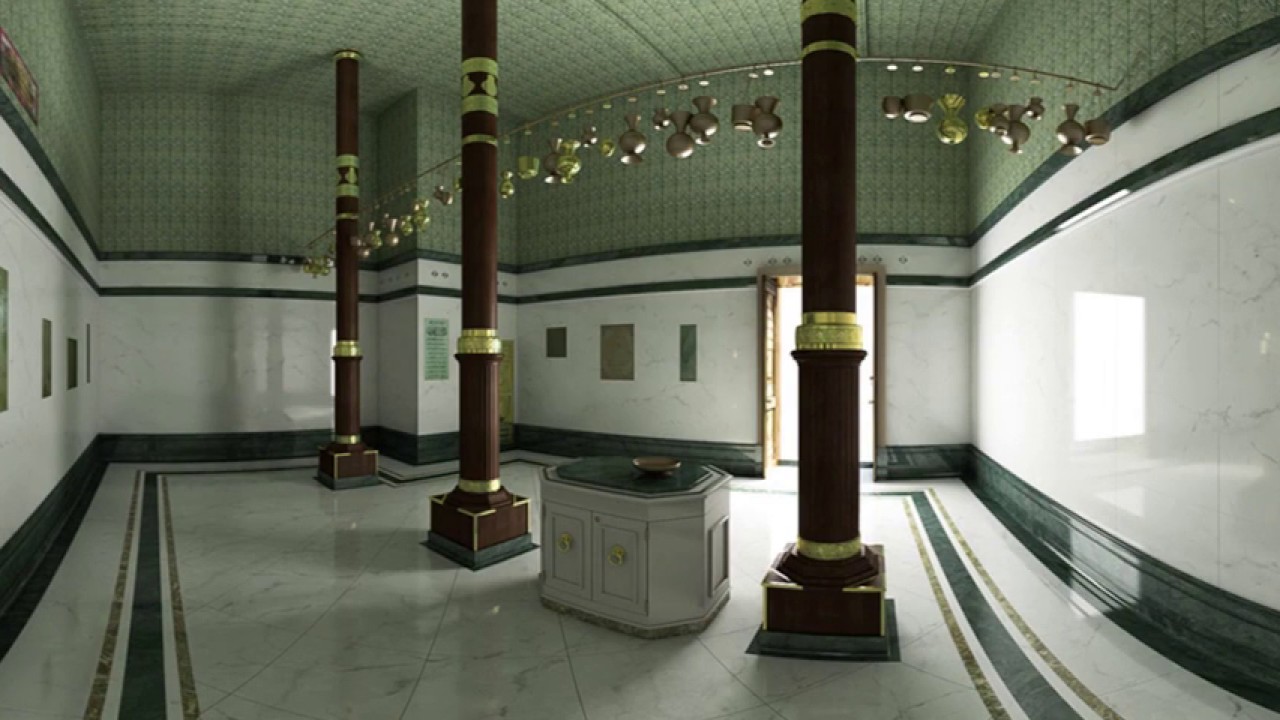 Interno della Ka’ba
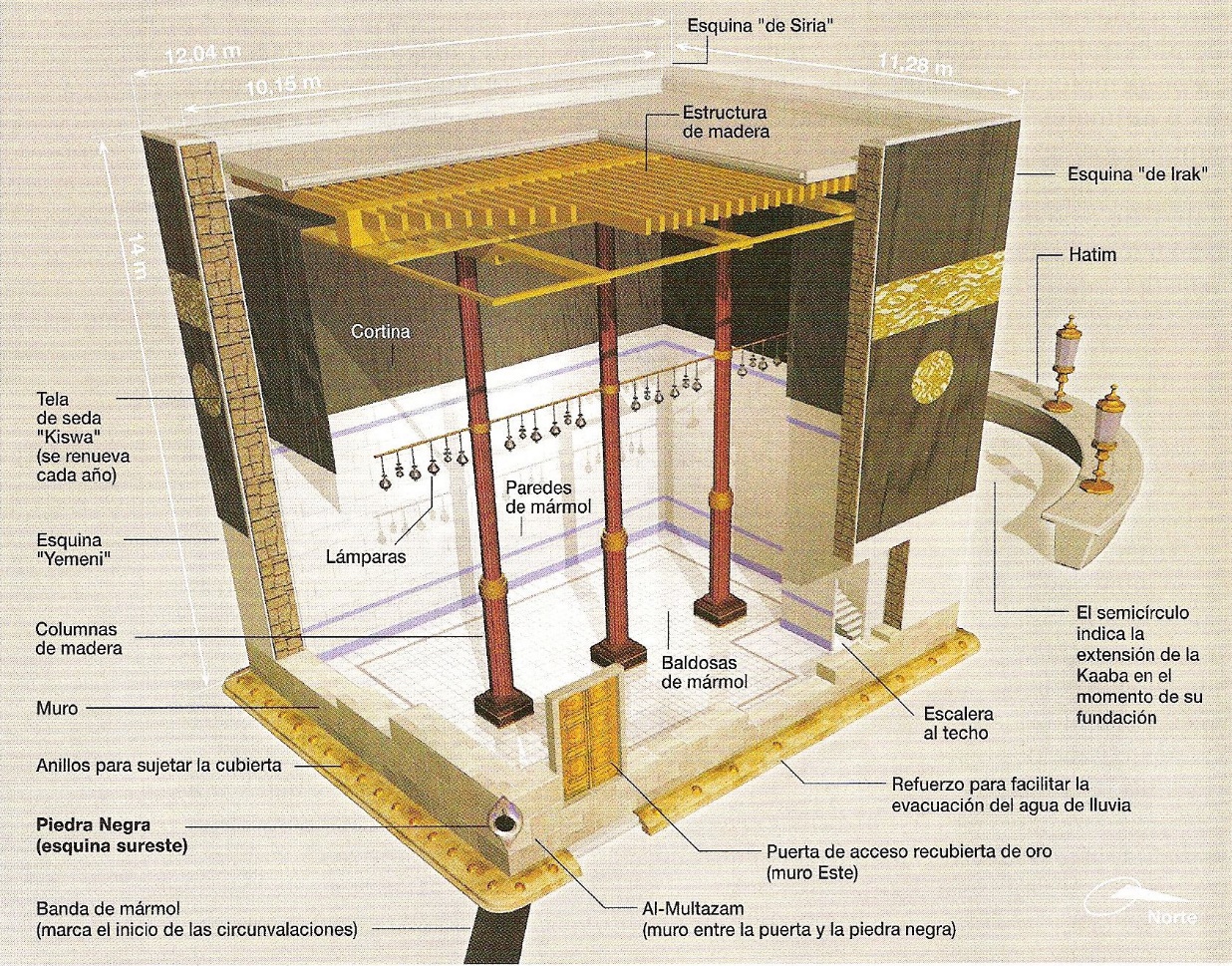 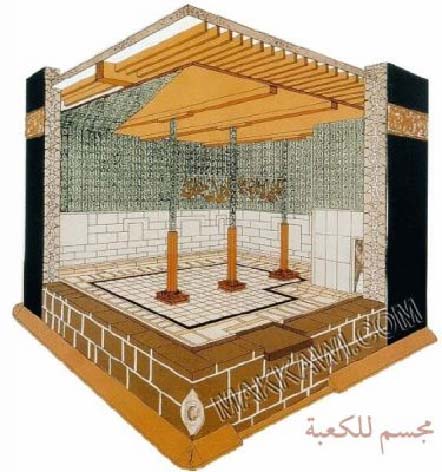 La religione: il culto
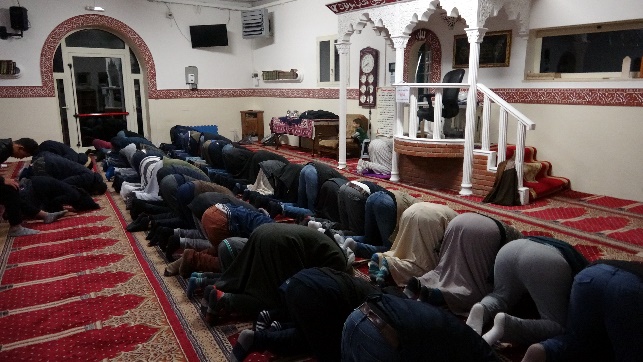 La religione: il culto
I cosiddetti “cinque pilastri” della fede: 
1 -  la professione di fede, 
2 -  il versamento della “decima” alla comunità, 
3 -  recitare le cinque preghiere giornaliere alla stessa ora, con gli stessi gesti rivolti verso la Mecca;
4 - il digiuno nel mese di ramadan
5 - il pellegrinaggio alla Mecca.
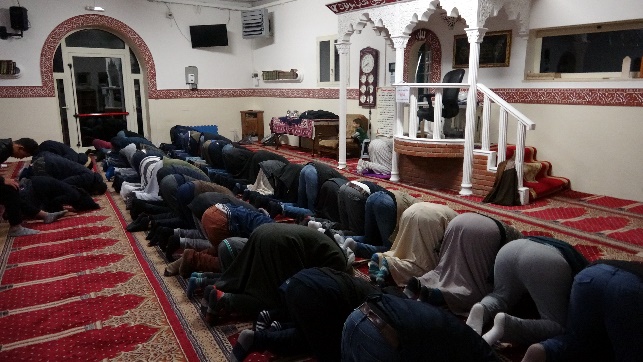 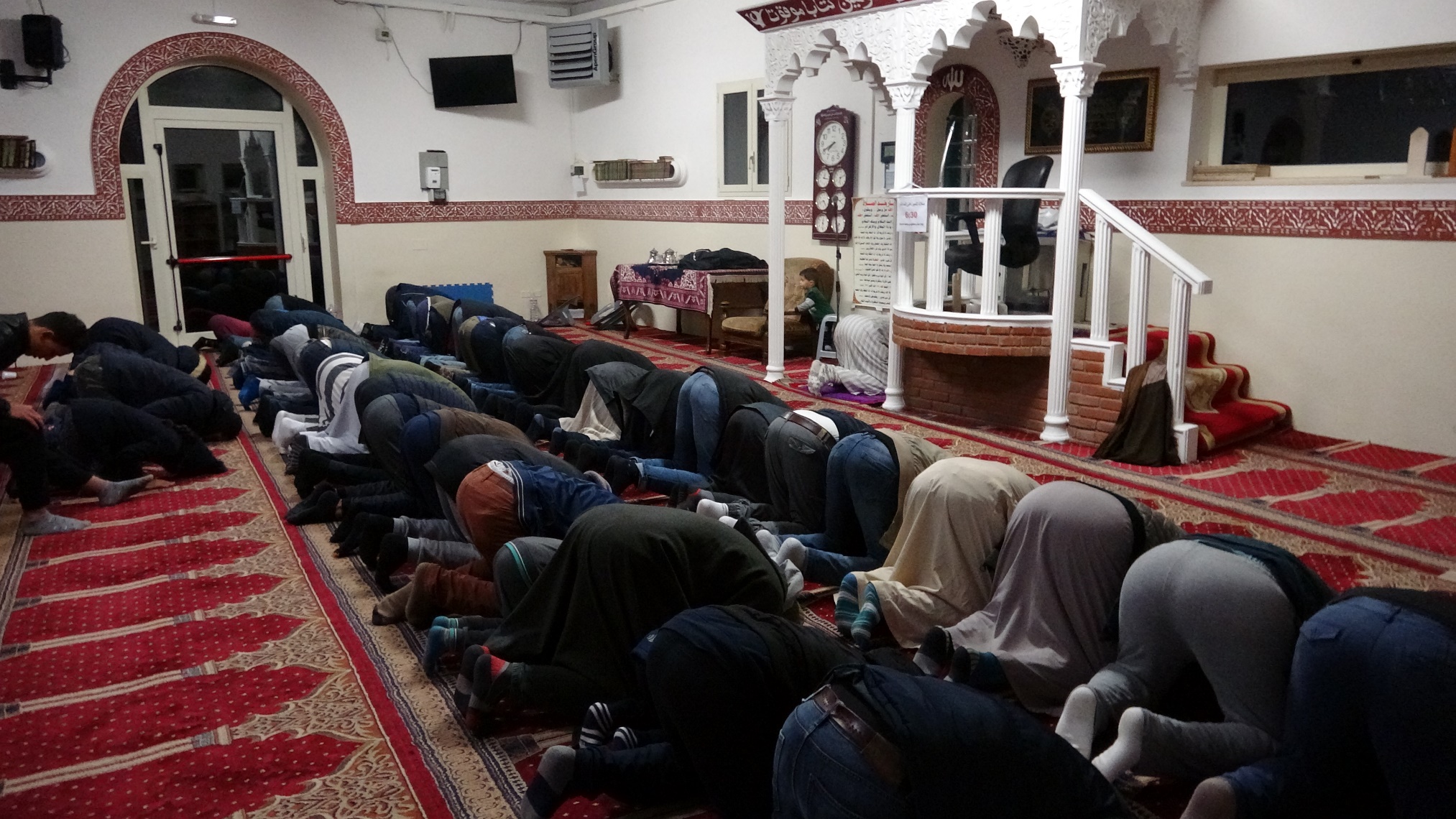 Il ramadan
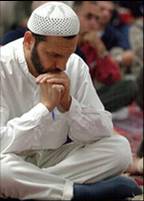 Il ramadan è il nono mese lunare
che ricorda Dio 
quando ha inviato la rivelazione al Profeta. 
E’ un mese di digiuno dall’alba al tramonto 
e di astinenza sessuale.
[Speaker Notes: Il ramadan è il mese in cui Dio 
ha inviato la rivelazione al Profeta 
Va distinto dagli altri mesi con il digiuno 
e l’astinenza sessuale durante il ramadan]
Il Pellegrinaggio alla Mecca
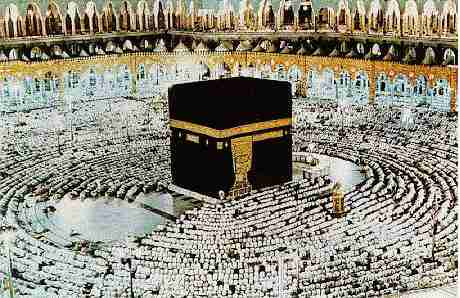 Ogni musulmano 
deve compiere 
almeno una volta nella vita 
il pellegrinaggio alla Mecca.
[Speaker Notes: Ogni musulmano 
deve compiere 
almeno una volta nella vita 
il pellegrinaggio alla Mecca.]
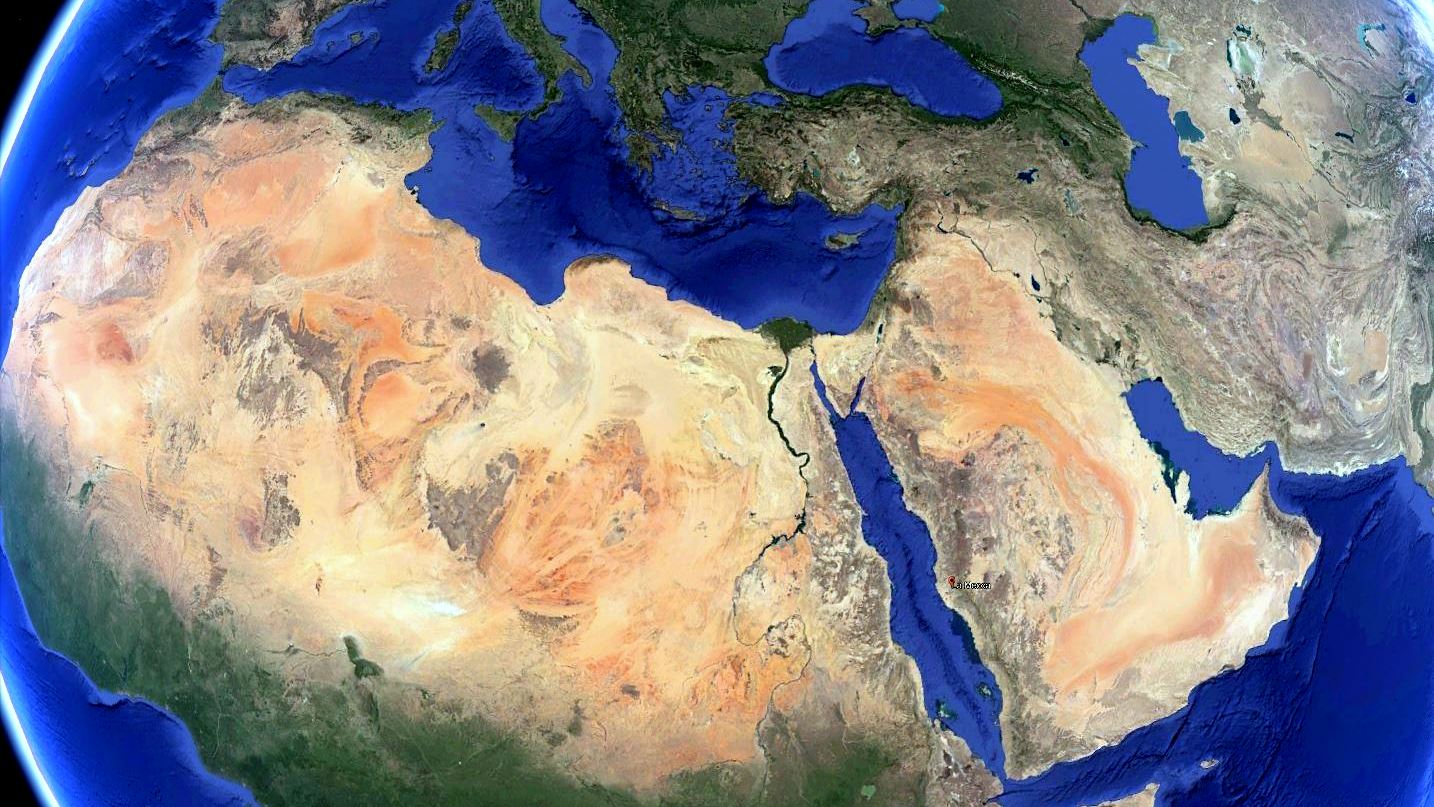 Per comprendere il Pellegrinaggio alla Mecca 
è necessario ricordare alcuni episodi 
della vita di Abramo secondo la tradizione nell’islam.
Mecca
Secondo la tradizione islamica, Abramo condusse la moglie Agar 
e il figlio Ismaele verso il deserto. 
Vennero presi dalla sete e Agar salì su una roccia per cercare aiuto. 
Non vedendo nessuno corse verso un’altura. 
In preda al panico, la donna corse sette volte da un punto all'altro, finché alla fine sedette a riposare su una roccia. 
Un angelo le annunciò che Dio avrebbe creato, per mezzo di Ismaele, una grande nazione.
Quando Agar riaprì gli occhi, vide una sorgente d’acqua scaturire dalla sabbia nel punto in cui il bambino Ismaele aveva premuto il terreno.
Da allora la valle divenne luogo di sosta per le carovane poiché l’acqua era buona e il pozzo prese il nome di Zam -Zam. 
Un giorno Abramo fece visita al figlio Ismaele, Dio gli mostrò il punto esatto, vicino al pozzo, sul quale lui e Ismaele, dovevano edificare un santuario a forma di cubo: la Ka’ba (cubo).
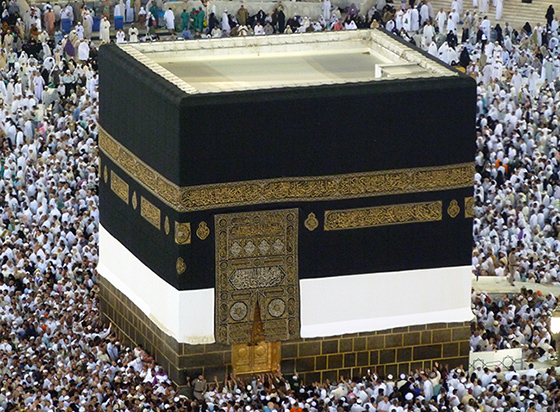 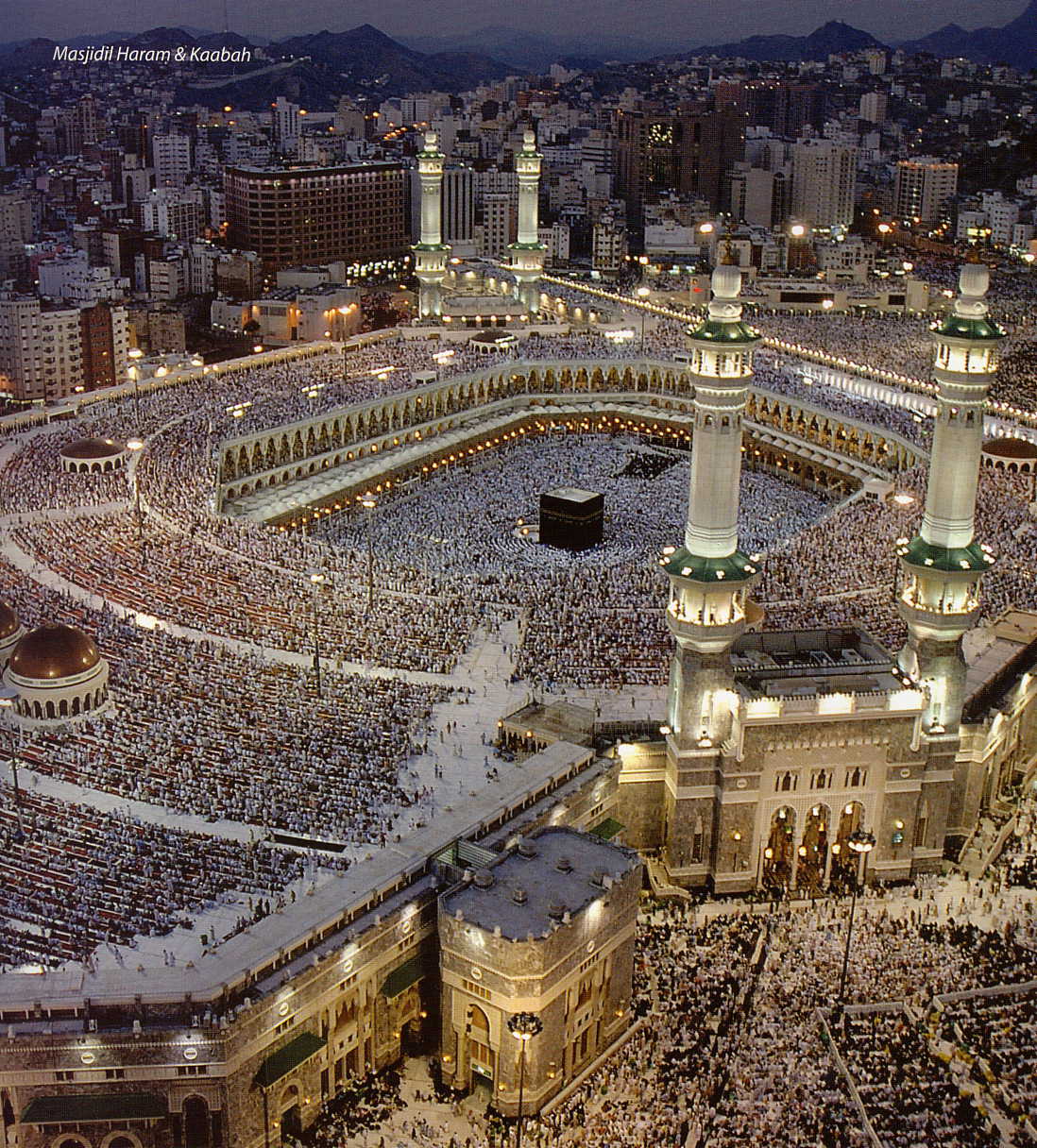 La MECCA
La Ka ‘Ba
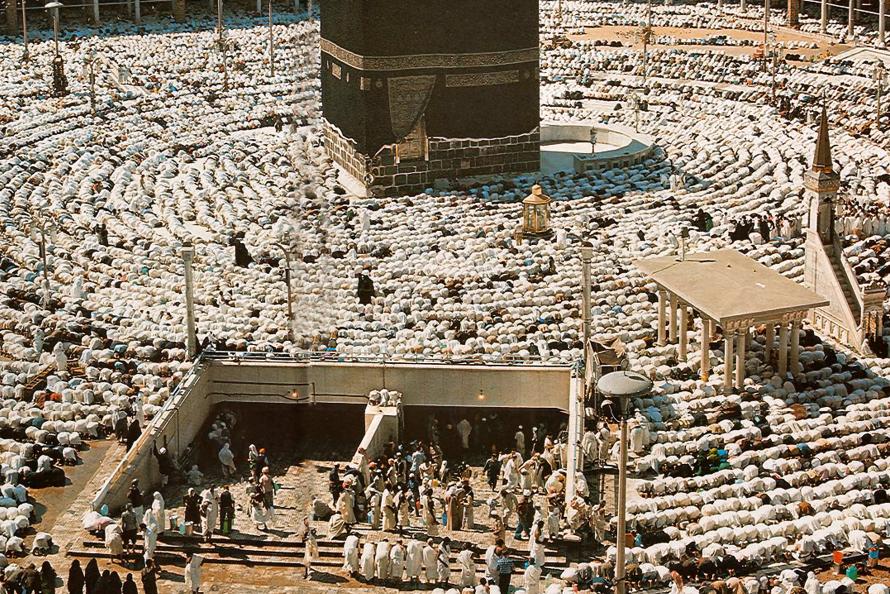 Ingresso al pozzo ZamZam
[Speaker Notes: Ingresso al pozzo ZamZam]
Rito del Pellegrinaggio alla Mecca
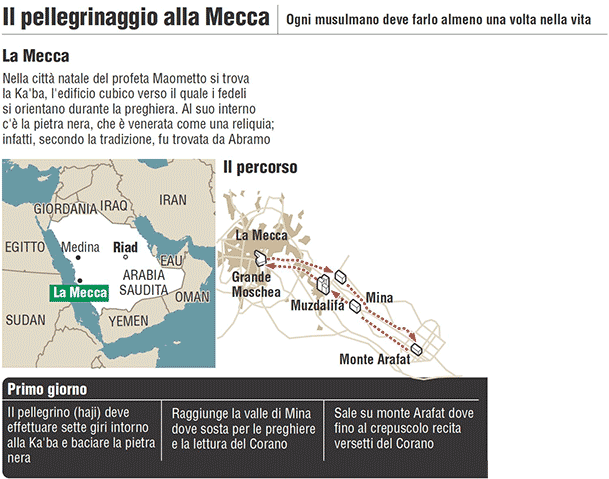 Arrivati alla Mecca i pellegrini devono indossare una tunica bianca e compiere i lavaggi previsti. 
Il primo rito è quello di girare attorno alla Ka‘ba per sette volte: a ogni giro ci si ferma per baciare la Pietra nera. Se c'è troppa folla la si tocca con la mano o con il bastone.
[Speaker Notes: Rito del Pellegrinaggio alla Mecca]
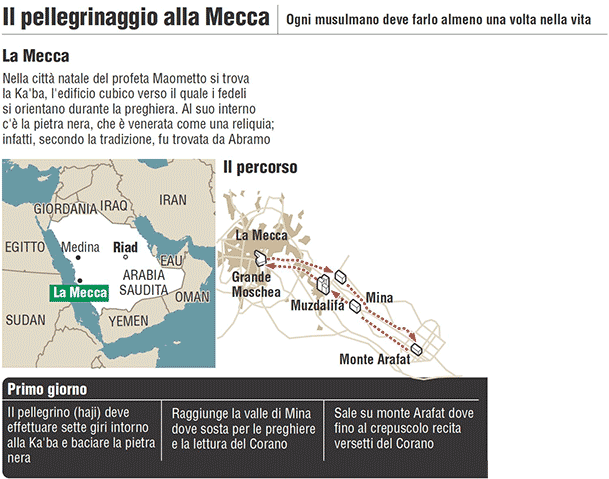 Poi si percorrono di corsa, per altre sette volte, i cinquecento metri che separano due collinette, in ricordo di Agar e di suo figlio Ismaele salvati da una sorgente d'acqua nel deserto. 
Tale pozzo, cui si può attingere l'acqua, considerata santa, dista solo alcuni chilometri dalla Mecca.
Dopo questo rito i fedeli raggiungono il monte Arafat dove stanno in meditazione da mezzogiorno al tramonto: qui, secondo la tradizione musulmana, Adamo ed Eva si sarebbero ritrovati dopo la cacciata dal paradiso, e qui Maometto avrebbe pronunciato l'ultimo discorso.
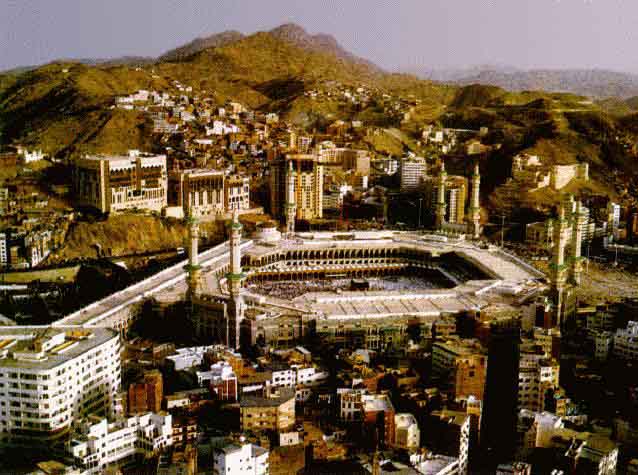 Ritornando poi alla Mecca, i pellegrini si fermano durante la notte nella località di al-Muzdalifah, ove ognuno raccoglie dei sassi che il giorno dopo scaglierà ritualmente contro tre pilastri di pietra nel vicino villaggio di Minà, a ricordo delle tentazioni di Abramo che gli aveva chiesto di sacrificare il figlio (Ismaele, per i musulmani), al fine di dimostrare la propria fede. 
Siccome il bambino fu sostituito con una vittima sacrificale (un animale), i musulmani offrono in sacrificio animali la cui carne viene poi distribuita ai poveri. 
La festa del sacrificio pone fine al pellegrinaggio.
Oggi questo precetto può anche essere sostituito con un'elemosina straordinaria o con l'invio di un altro fedele sostenuto finanziariamente.
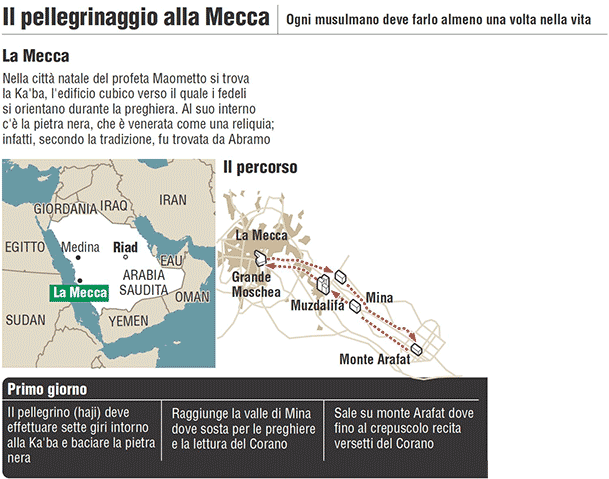 MEDINA
Medina è celebrata come luogo di sepoltura del Profeta e per un periodo è anche stata la capitale dell'impero islamico. Orgoglio di Medina è la Grande Moschea costruita da Maometto in seguito ampliata e modificata. Al di sotto della cupola centrale vi era la casa del Profeta, nella quale morì e fu sepolto. La casa venne inglobata nella moschea.
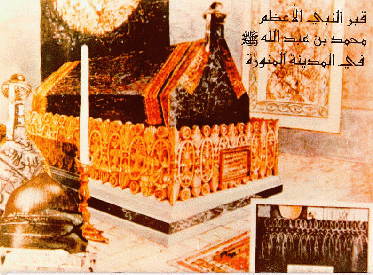 La tomba di Maometto
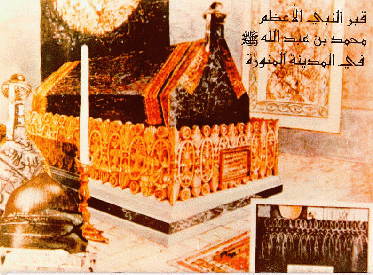 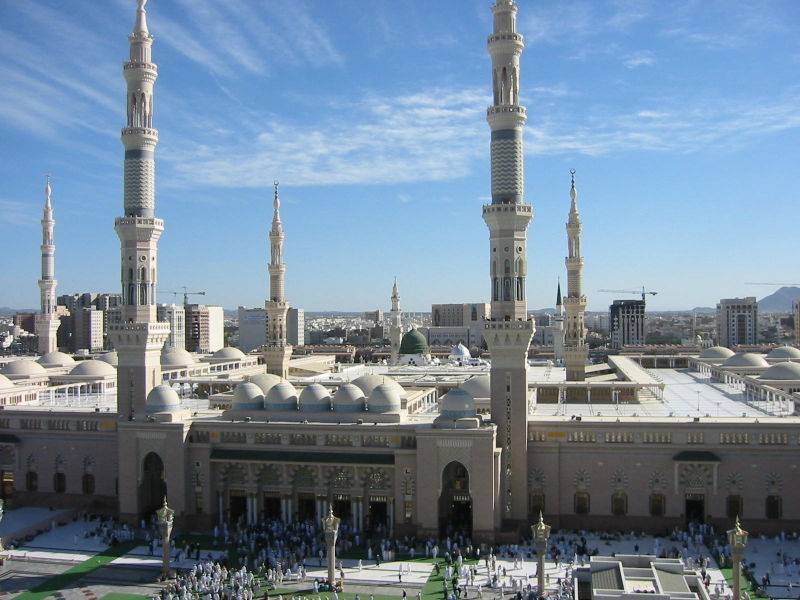 Medina la Moschea del Profeta (Masjid Nabawi)
Medina, là dove fu sepolto Maometto
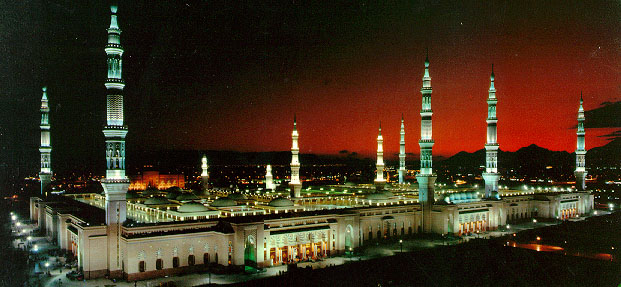 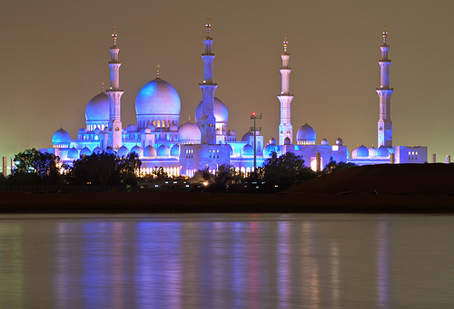 La moschea di Abu Dhabi
La fede
Si richiama a tre fonti: 
1  -  il Corano (rivelazione esplicita), 
2  -  la Sunnah o la tradizione sul comportamento di Maometto (rivelazione implicita)
3  - il consenso della comunità.
In realtà il Corano venne fissato per scritto intorno al 650: dopo circa venti anni dalla morte di Maometto. 
Anche nel cristianesimo i vangeli sono stati scritti da testimoni oculari di Gesù dopo qualche anno dalla sua morte.
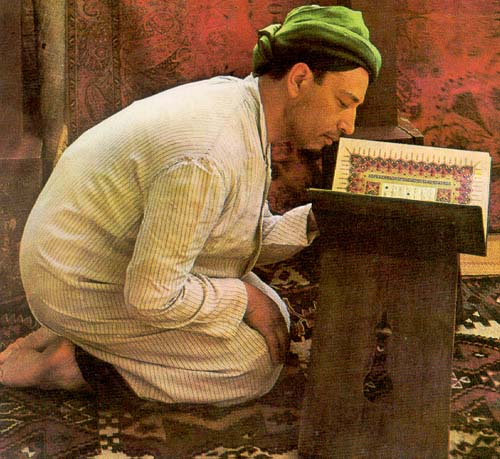 Il Corano è suddiviso in 114 preghiere (capitoli), dette surah.
Le Sure sono suddivise in versetti (arabo aya), anch'essi di varia lunghezza. 
Secondo la fede islamica, autore del Corano è Allah stesso, il quale l'avrebbe rivelato a Maometto per mezzo dell'arcangelo Gabriele. Prima del Corano “terrestre” esisteva un Corano “celeste” (detto Umm al-kîtab, Madre della Scrittura) iscritto nella cosiddetta “Tavola Custodita”. 
I commentatori islamici del Corano riconoscono diversi periodi di composizione: 3 della Mecca e 1 di Medina.
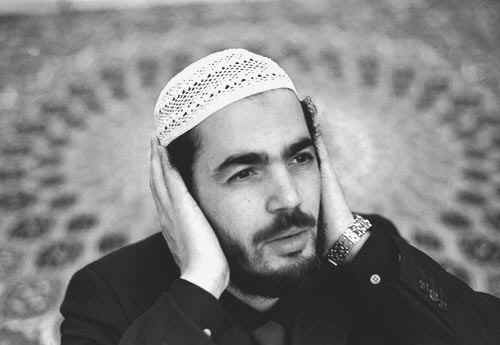 La Sunna e i sunniti
La Sunna sono le regole dell'Islam che fanno capo non al Corano, ma alla vita e alle opere di Maometto. Le norme della Sunna vengono ricavate dai detti di Maometto e dal suo comportamento. 
La Sunna completa il Corano.
I sunniti sono i seguaci della Sunna. Secondo i sunniti nessuno può succedere a Maometto, perchè solo Maometto può essere il “sigillo dei profeti”.
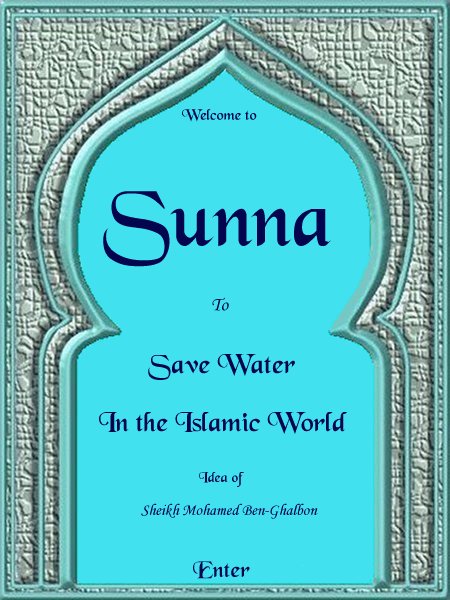 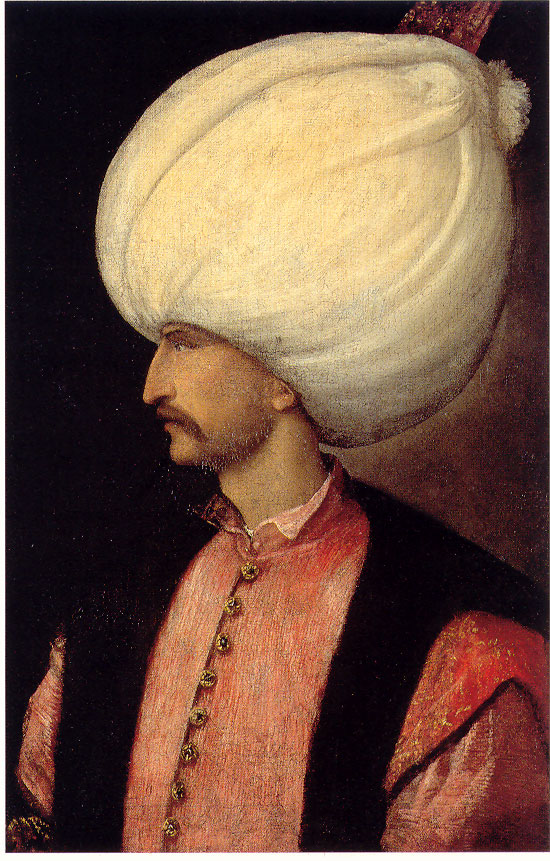 Il Califfo (successore del profeta) può solo agire in stretta dipendenza dal Corano. 
Vengono scelti i Califfi tra i membri maschi della tribù dei quraish a cui apparteneva Maometto.
Gli sciiti sono i seguaci di ‘Alì, cugino e genero di Maometto. 
Può essere iman (califfo o teologo giurista autorevole) solo un discendente di Maometto attraverso la figlia Fatima e suo marito ‘Alì. 
Gli sciiti respingono la Sunna 
Fra le minoranze musulmane ricordiamo i drusi.
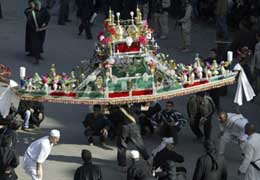 Profeti e inviati
Nell’islamismo si fa distinzione tra profeti e inviati: 
i profeti, per lo più biblici, sono coloro che hanno avuto il compito di conservare il vero culto ad Allah; 
gli inviati hanno avuto il compito di trasmettere la rivelazione di Dio (Allah), i suoi messaggi. 
La serie dei profeti inizia con Adamo, prosegue fino a Gesù e si chiude con Maometto considerato l'ultimo Profeta e Inviato di una serie di personaggi che nel Corano sono 25 ma che, secondo la tradizione, raggiungono la cifra di 124.000. Maometto viene anche detto nel Corano Khatam (Suggello o sigillo).